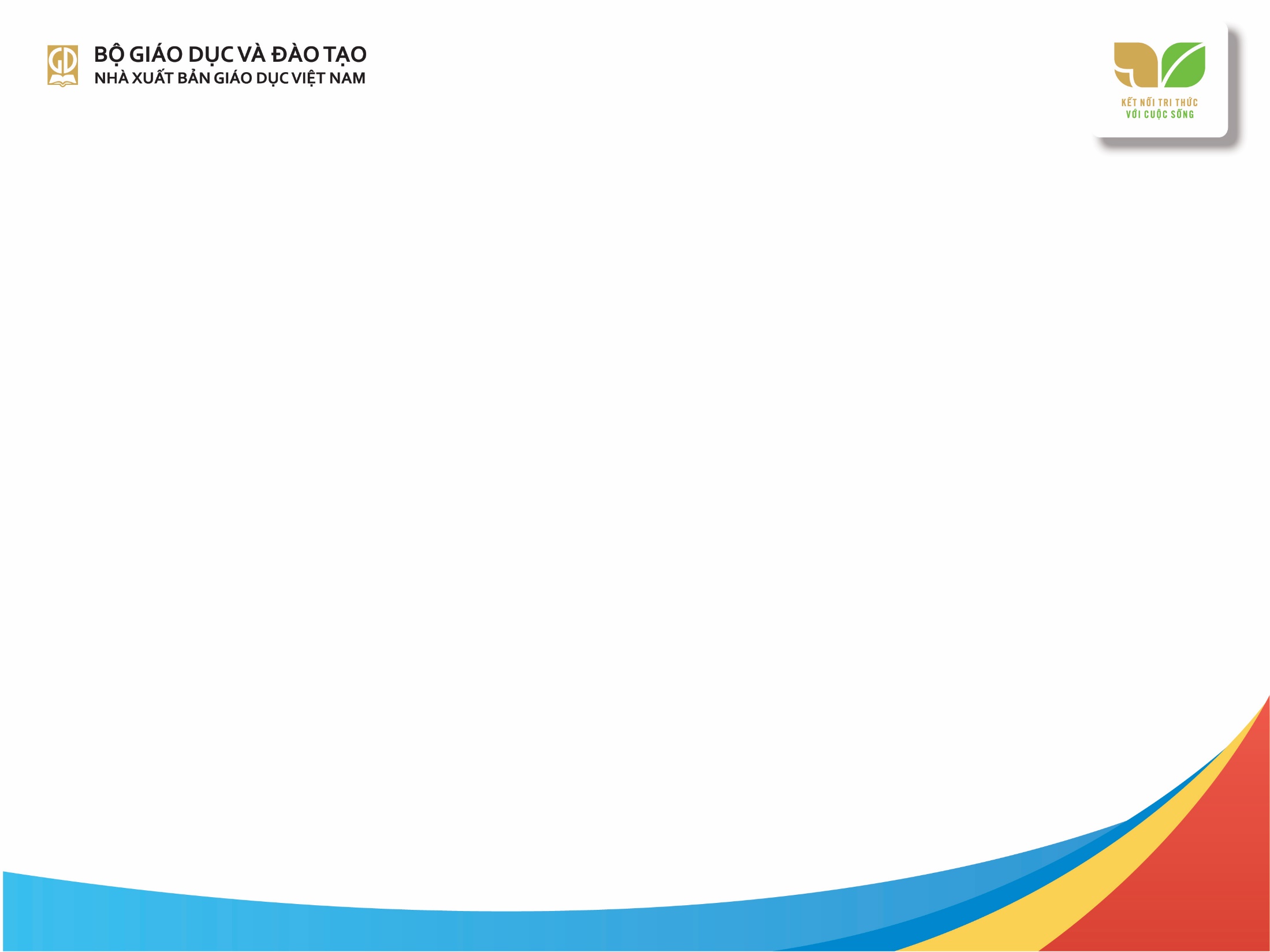 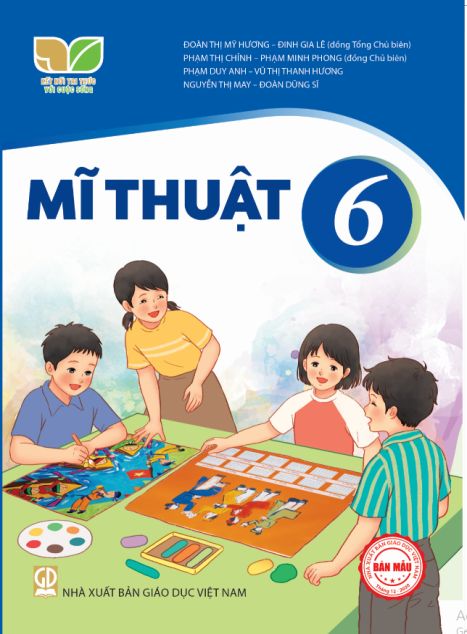 KẾ HOẠCH BÀI DẠY 
MÔN: MĨ THUẬT 
LỚP: 6
Trường:.................................................
Tổ:..........................................................	
Họ và tên giáo viên:……………………
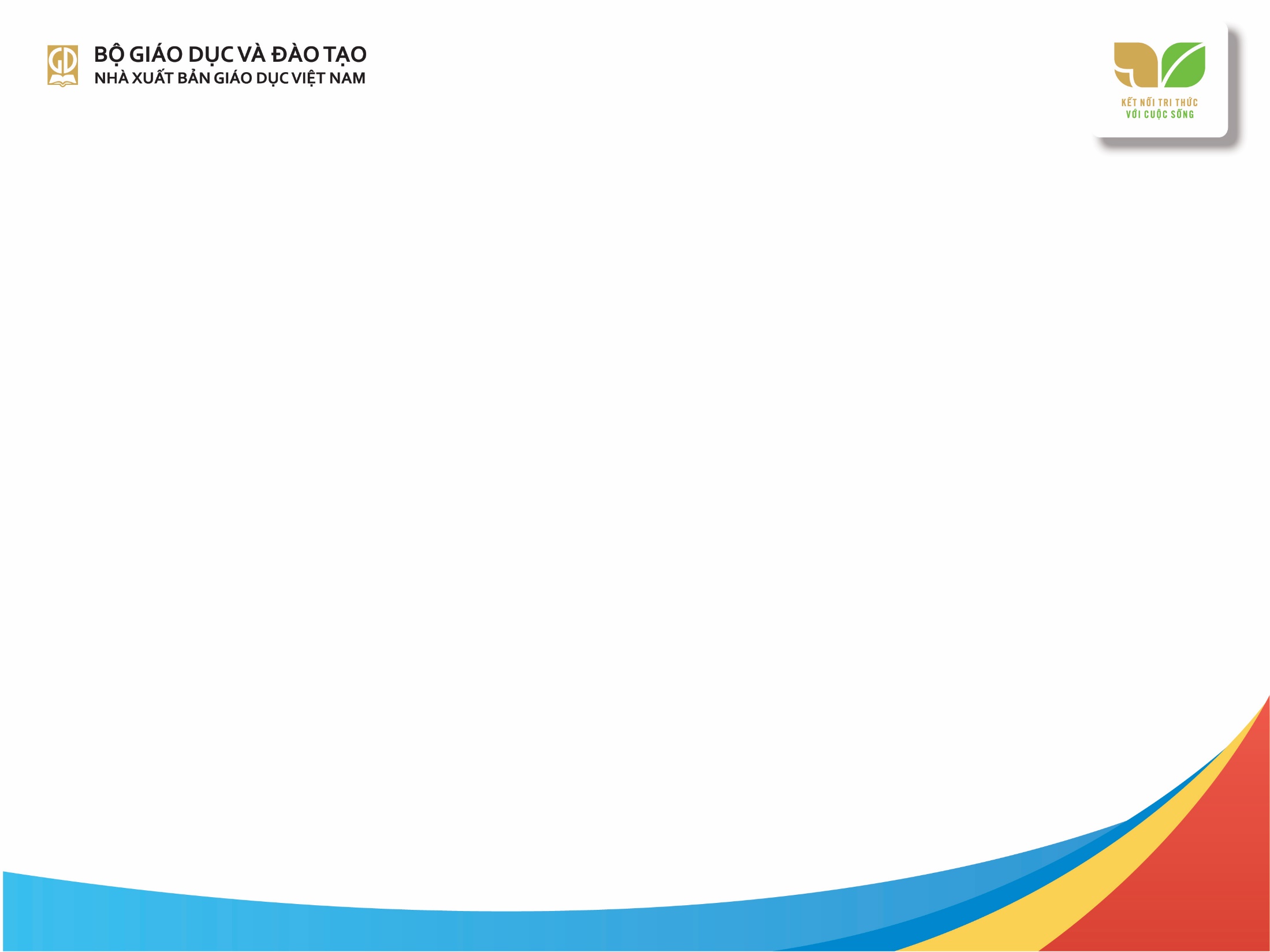 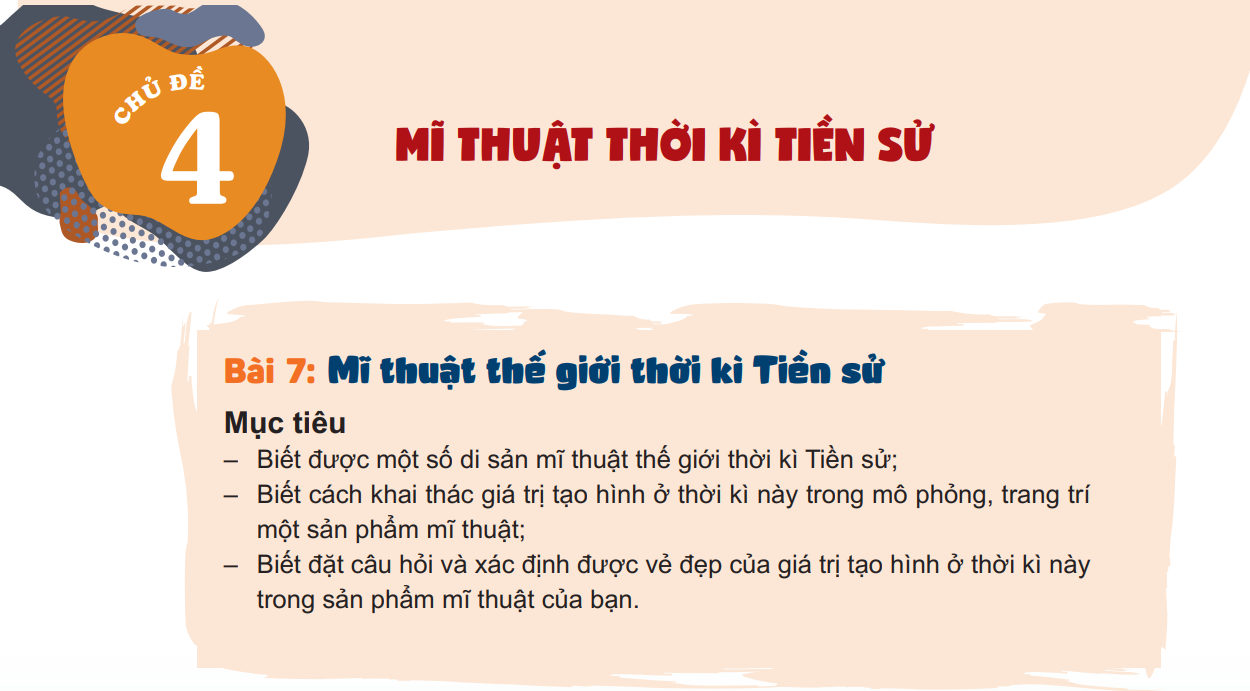 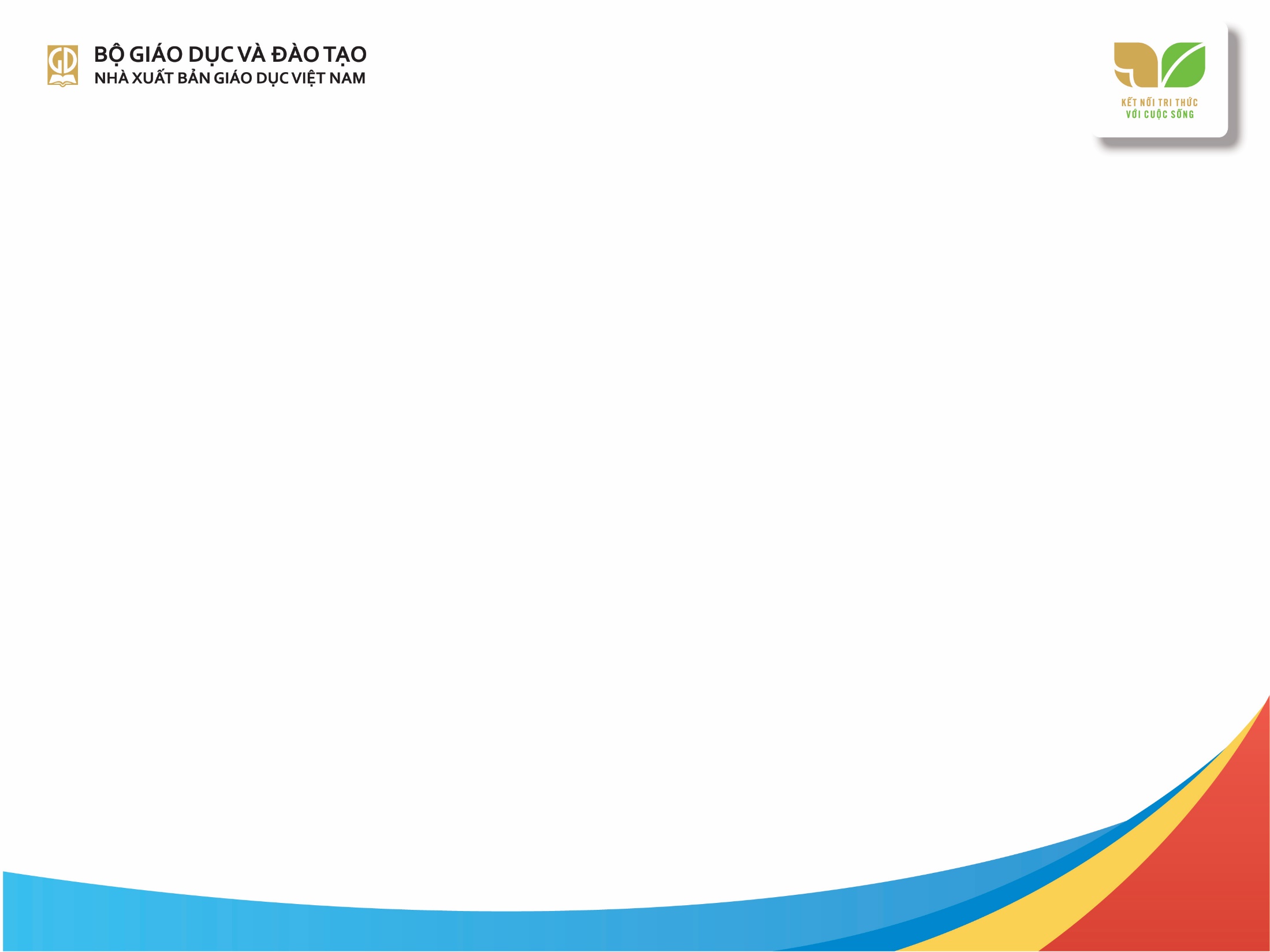 Tổ chức trò chơi
Trò chơi gợi ý :
(Thực hiện video clip dài 1 phút chiếu các hình ảnh liên quan đến di sản mĩ thuật thế giới thời kì tiền sử, trong đó lồng ghép một số di sản mĩ thuật thời kì hiện đại).
Đối tượng dành cho tất cả học sinh.
Cách chơi: Trong vòng 2 phút xem lại 2 lần và ghi lại:
+ Có bao nhiêu hình ảnh về di sản mĩ thuật thời kì tiền sử? 
+ Trong đó có bao nhiêu di sản dạng 2D và bao nhiêu di sản dạng 3D?
+ Di sản được làm bằng những vật liệu gì?
Chọn 5 học sinh có số kết quả và mô tả chính xác để khen thưởng.
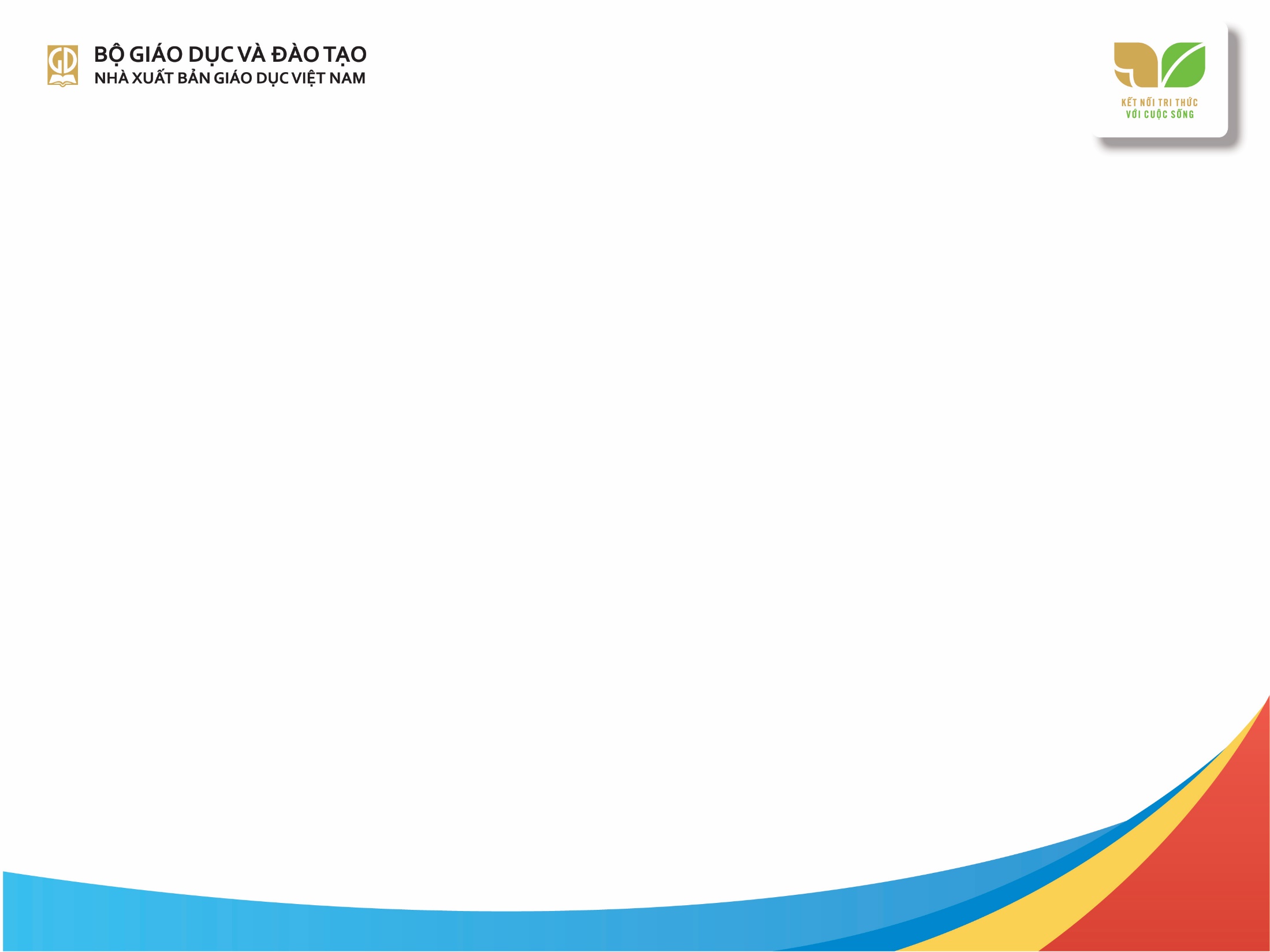 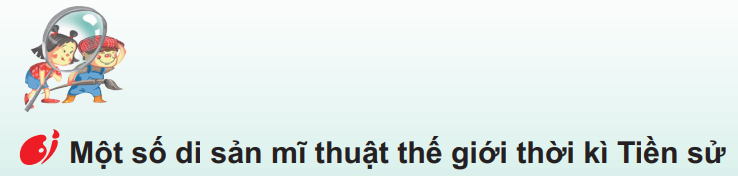 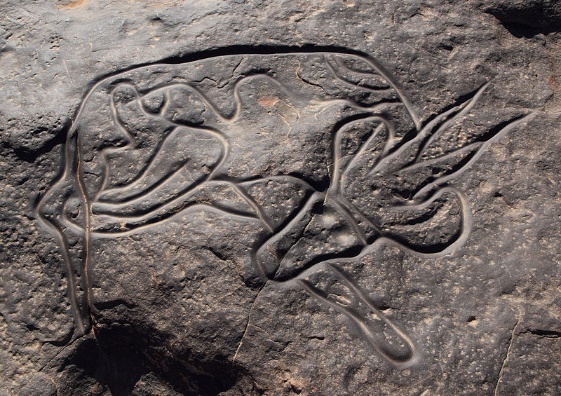 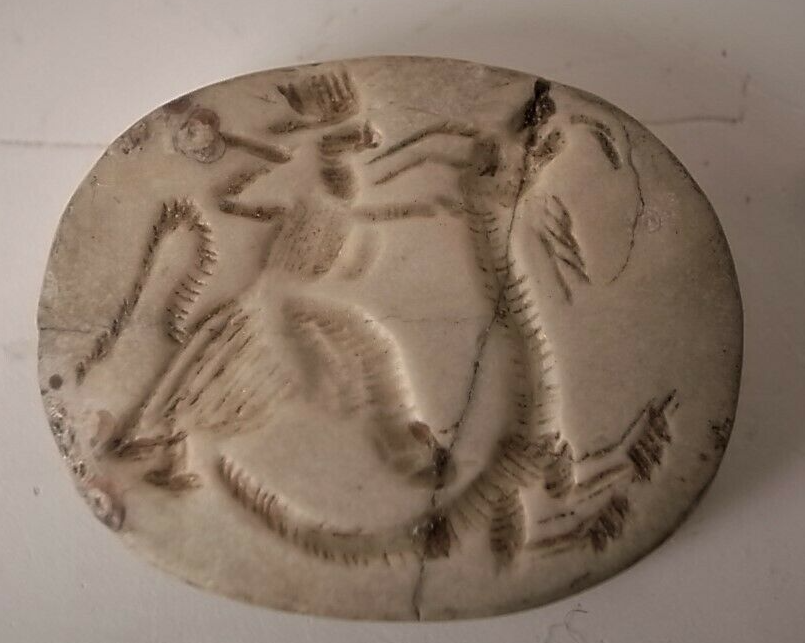 Hình khắc trên đá
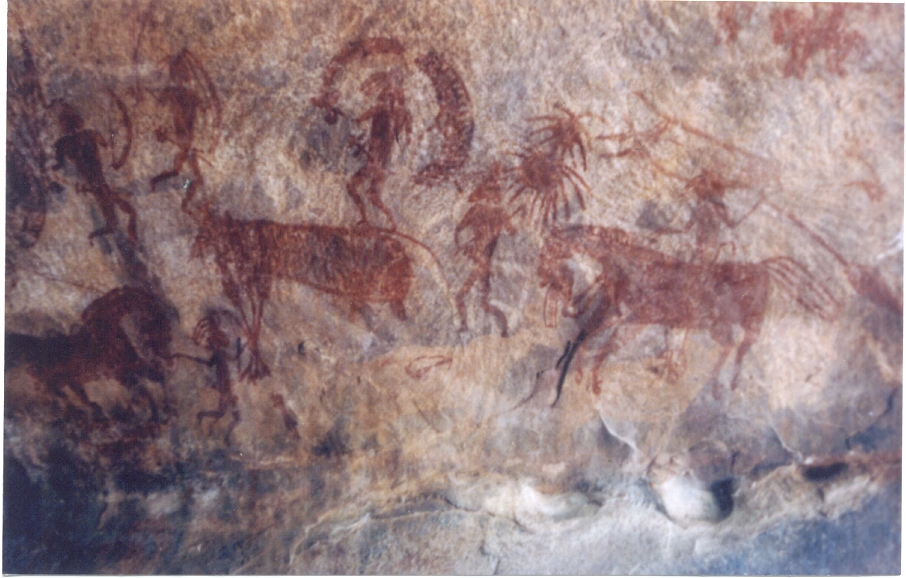 Chạm khắc trên đá
Vẽ trên vách hang động
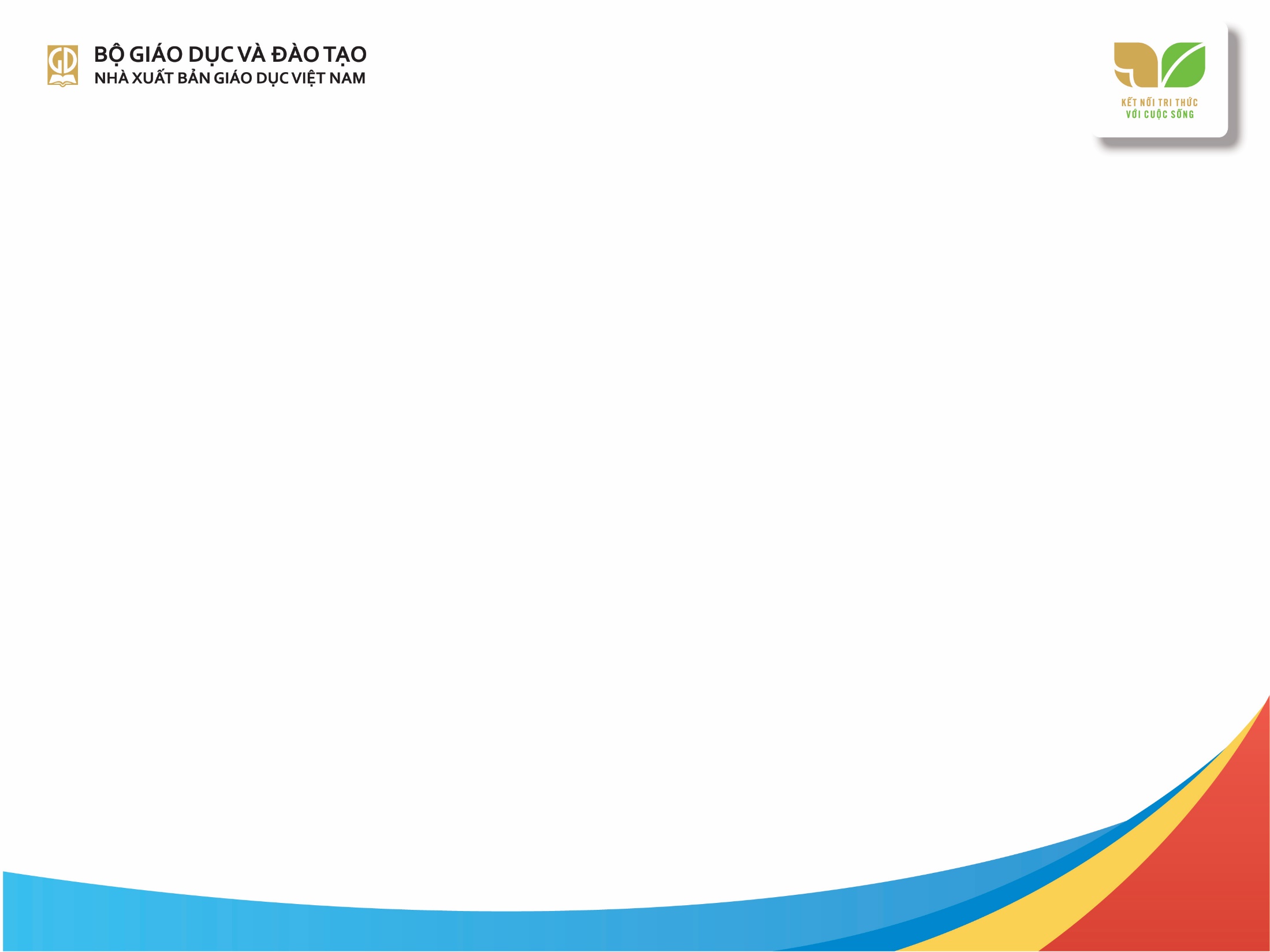 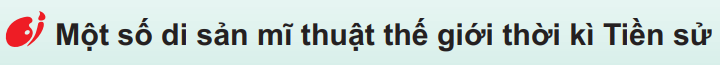 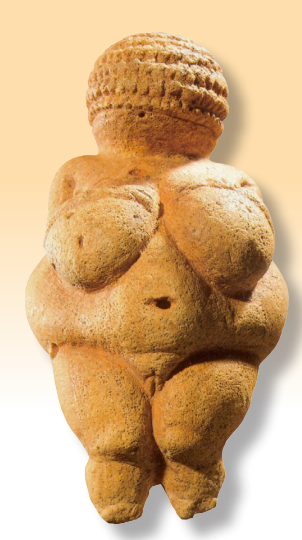 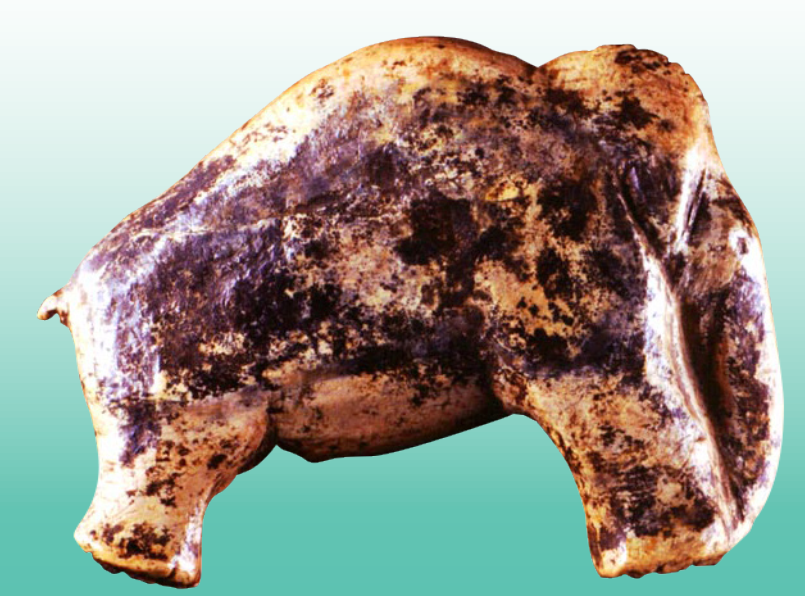 Tượng đá
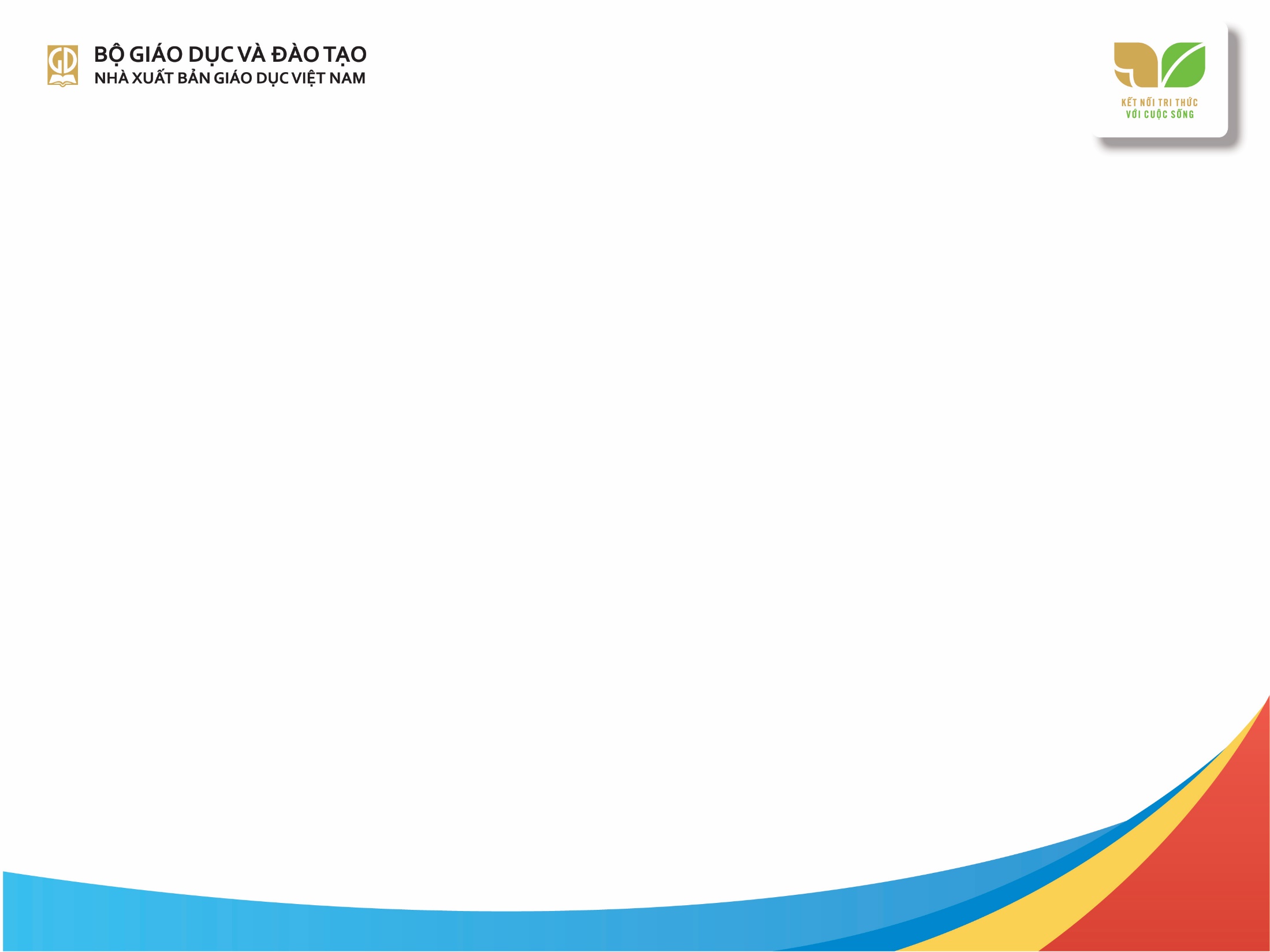 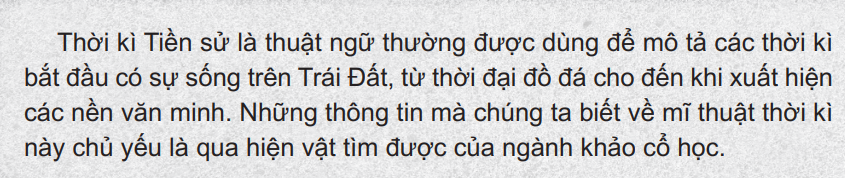 Câu hỏi gợi ý thảo luận: 
- Hình vẽ trong hang động và khắc trên đá thời kì tiền sử diễn tả những hình tượng gì?
- Màu sắc trong tranh hang động như thế nào?
- Tượng đá thời kì tiền sử có tạo hình thế nào?
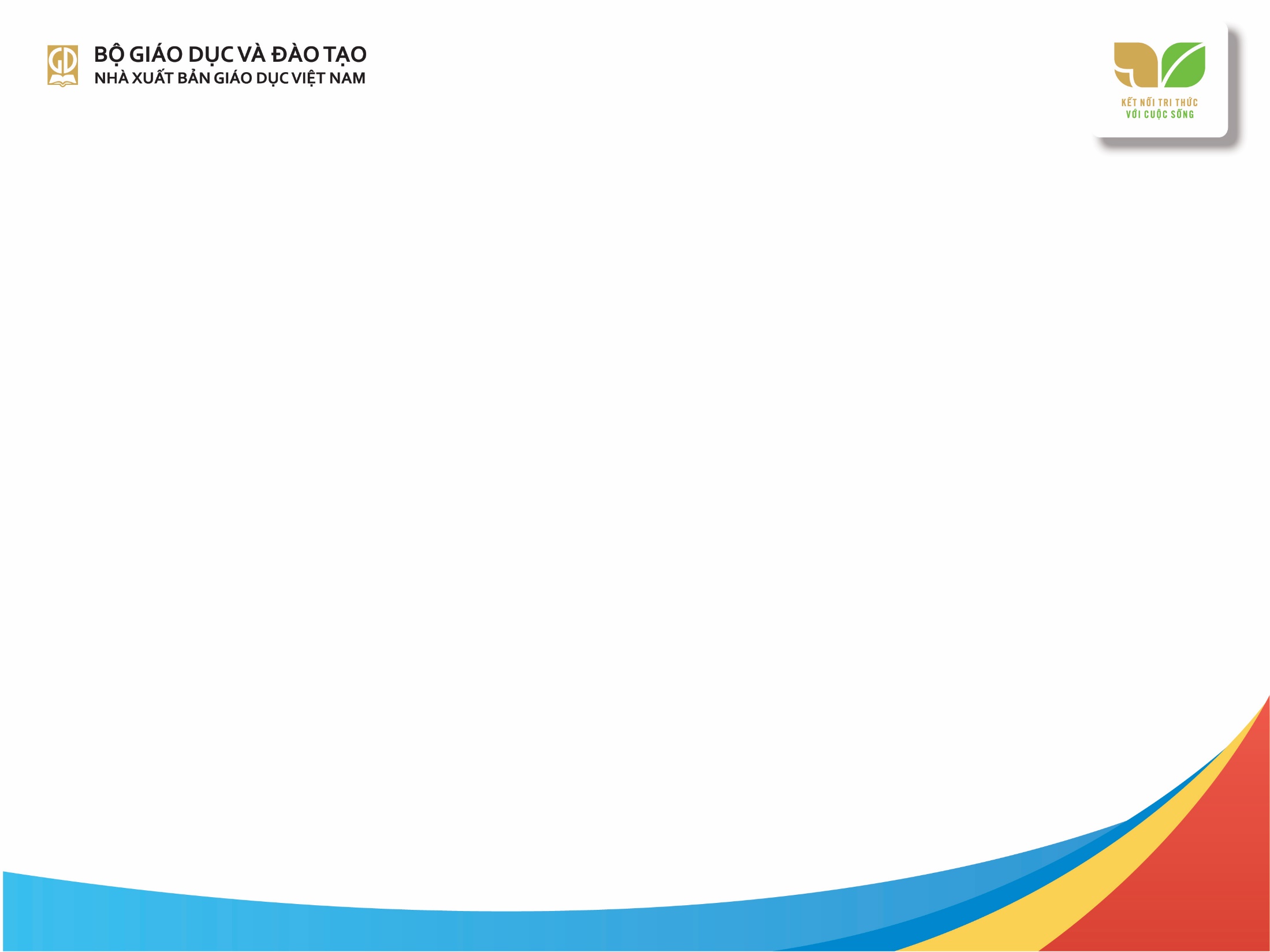 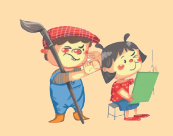 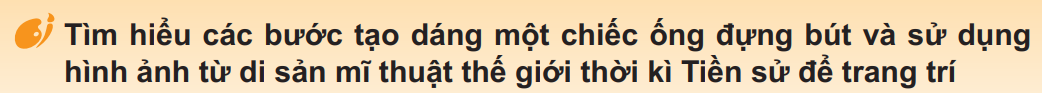 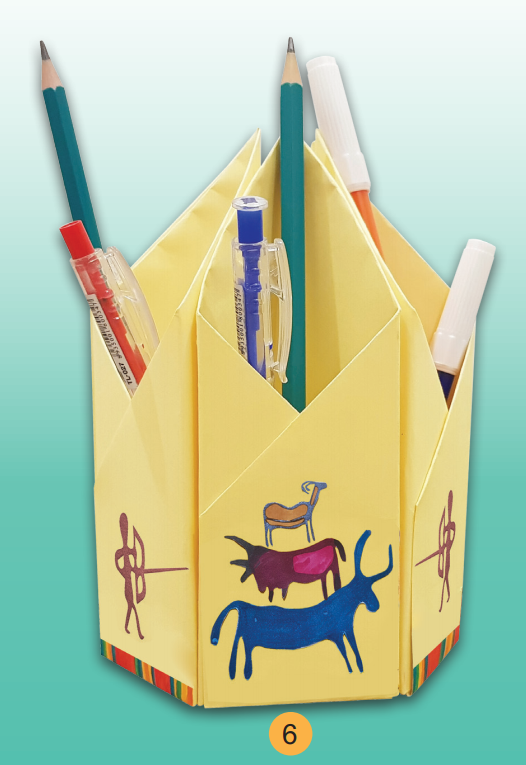 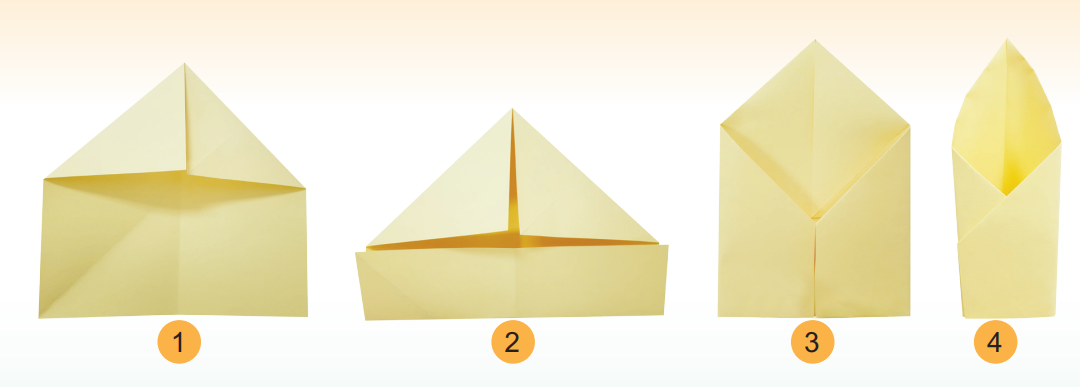 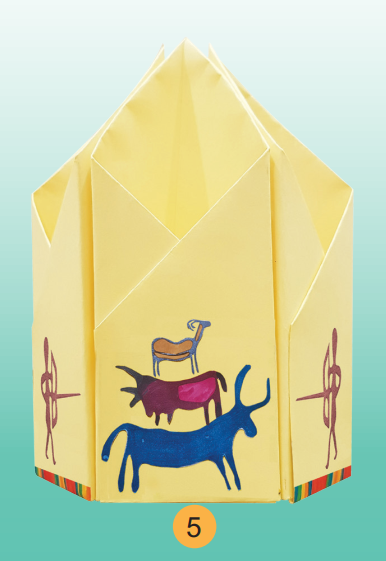 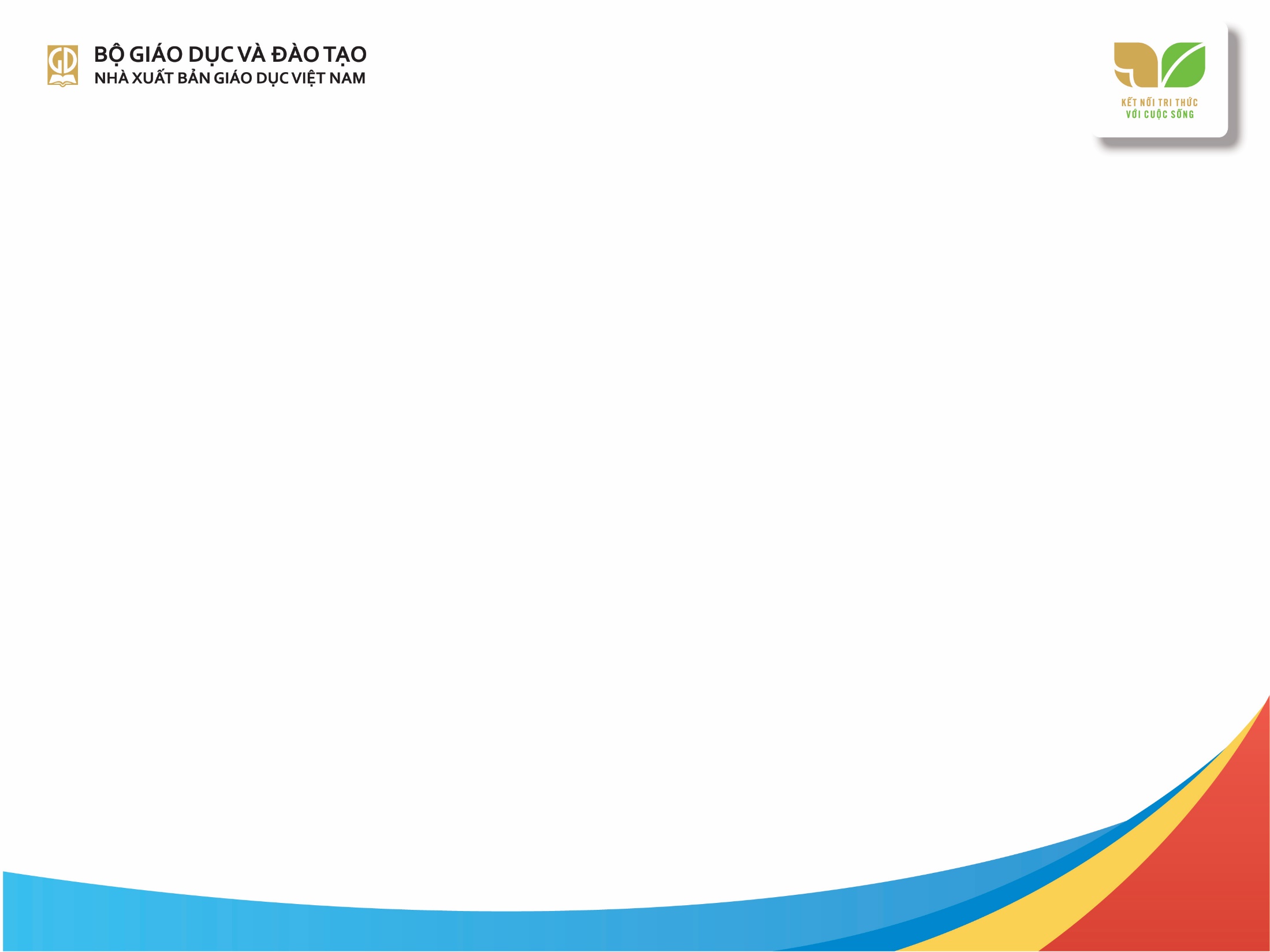 Câu hỏi gợi ý thảo luận: 
Để khai thác vẻ đẹp của di sản mĩ thuật thời kì tiền sử vào thực hành, sáng tạo sản phẩm mĩ thuật cần lưu ý:
- Ý tưởng: Thể hiện sản phẩm có tạo hình thế nào? Hình dáng và công năng sử dụng ra sao? Sản phẩm sử dụng hình ảnh nào của di sản mĩ thuật thế giới thời kì tiền sử?
- Về cách thể hiện: Lựa chọn hình thức thể hiện bằng chất liệu gì? Một hay kết hợp nhiều chất liệu?
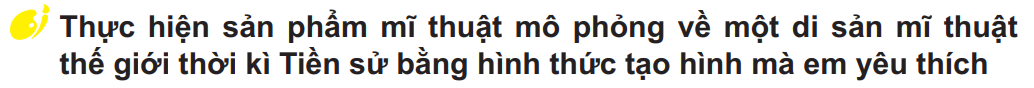 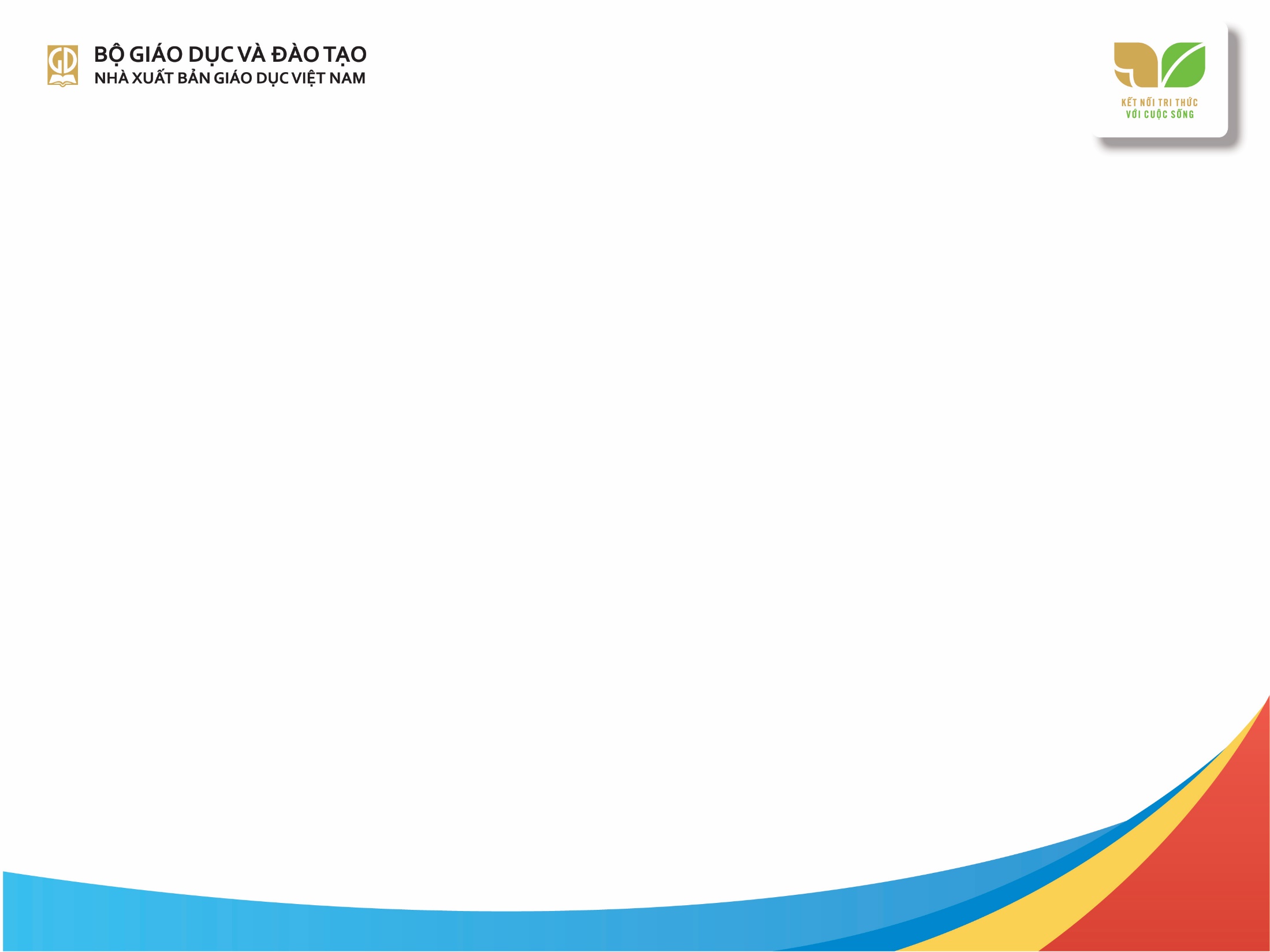 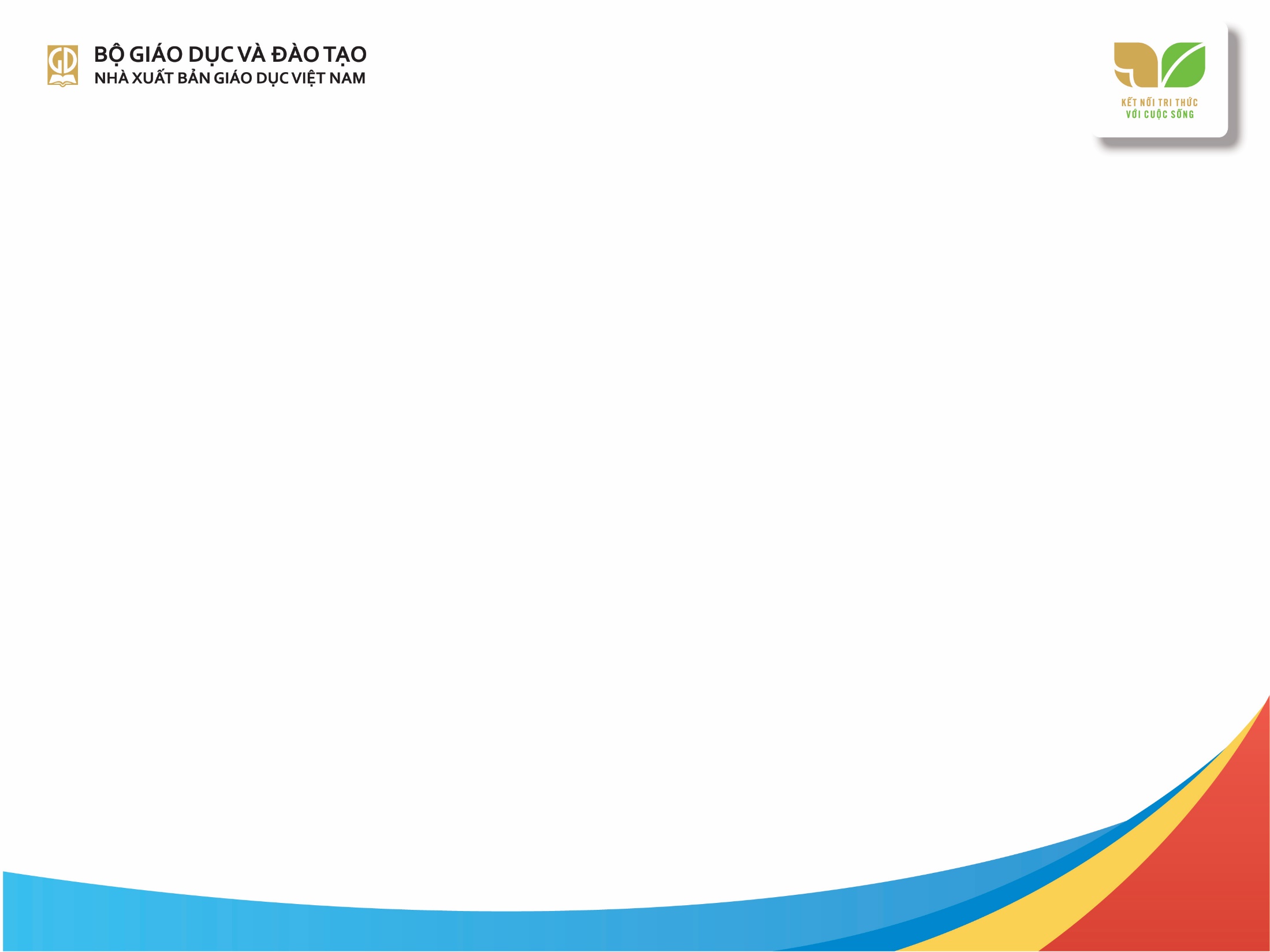 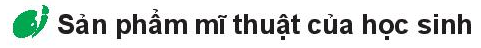 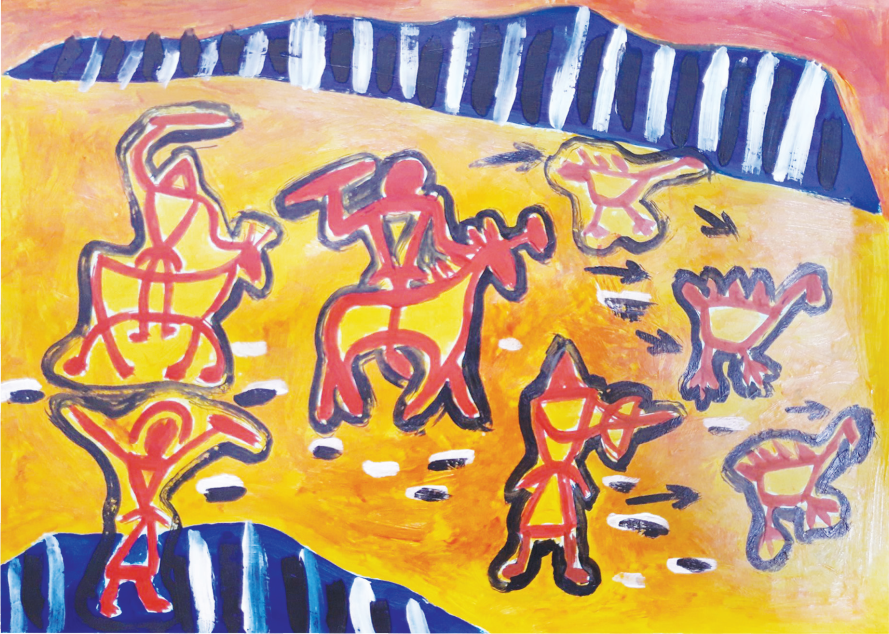 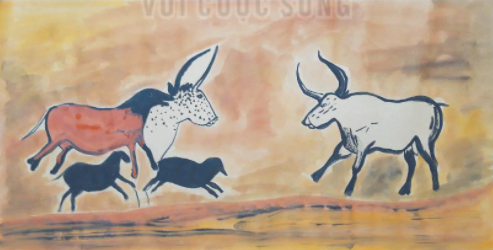 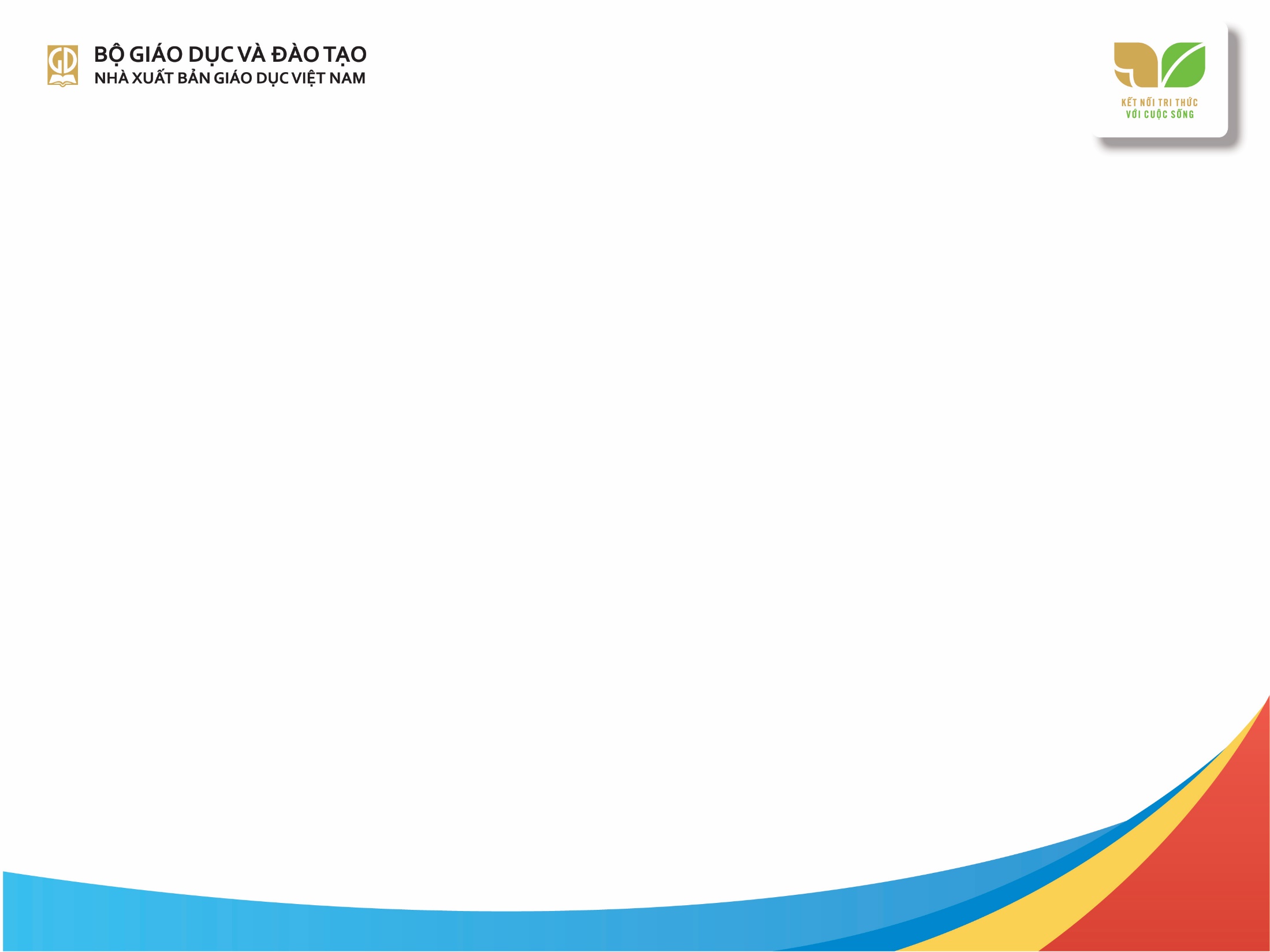 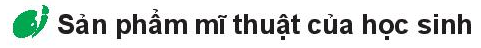 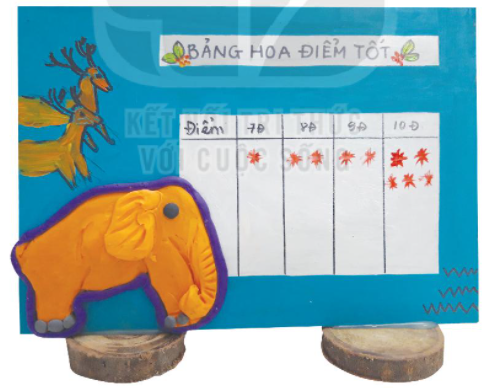 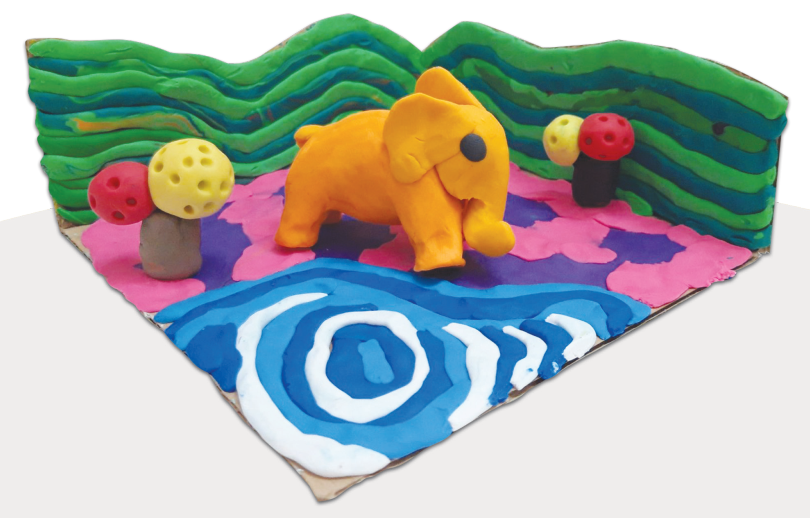 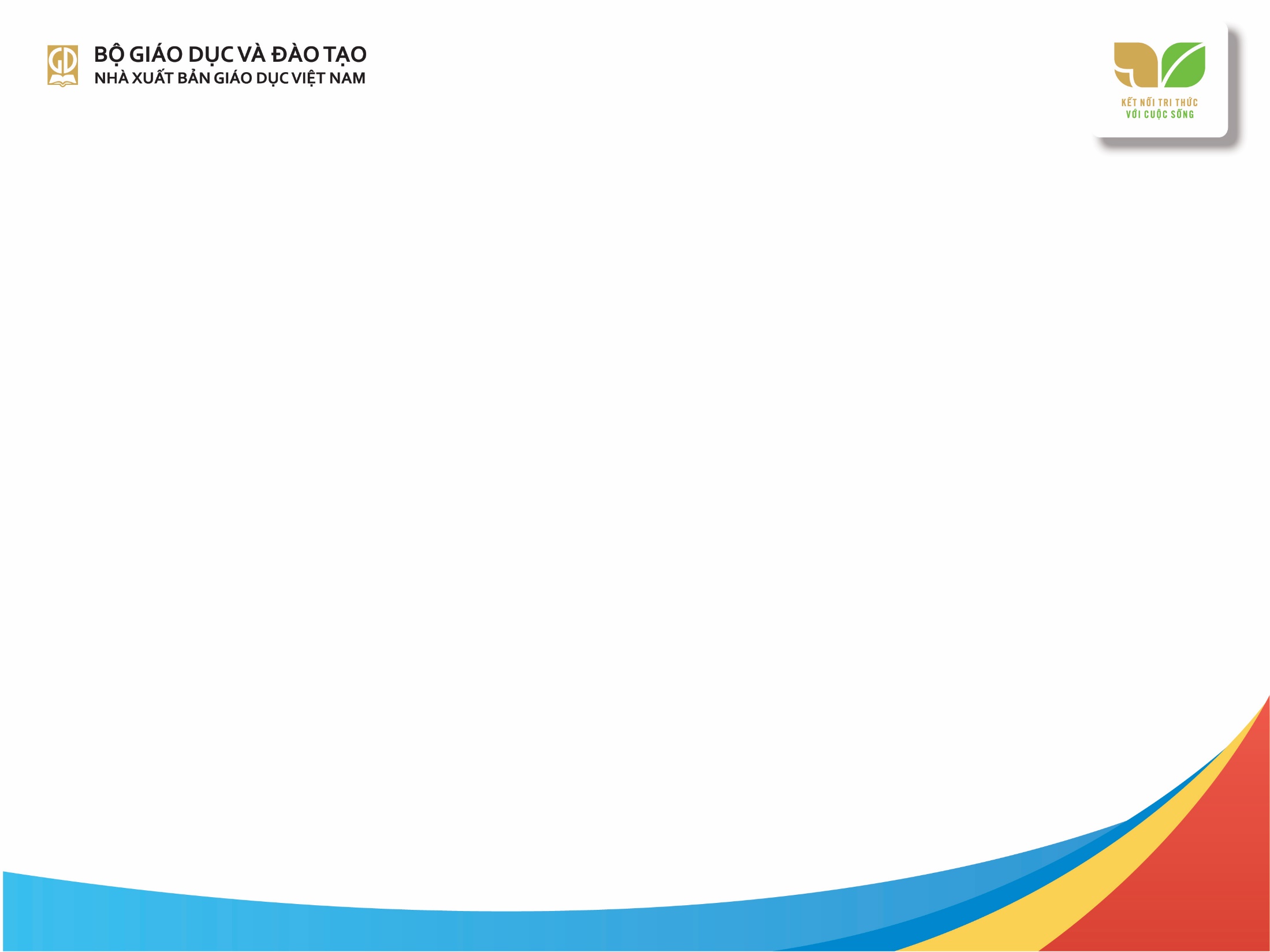 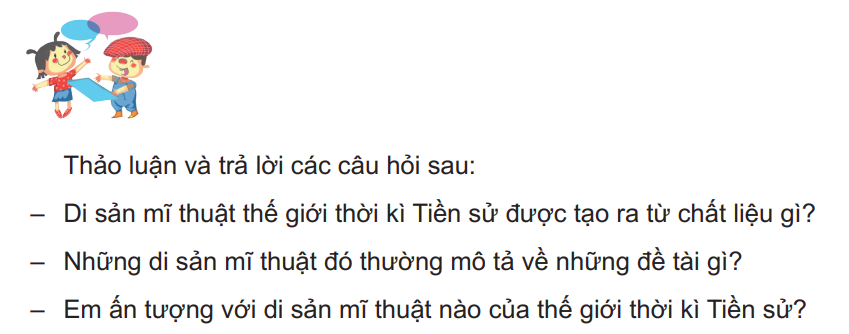 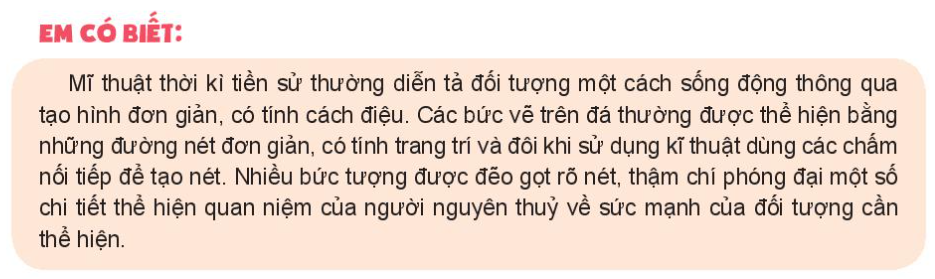 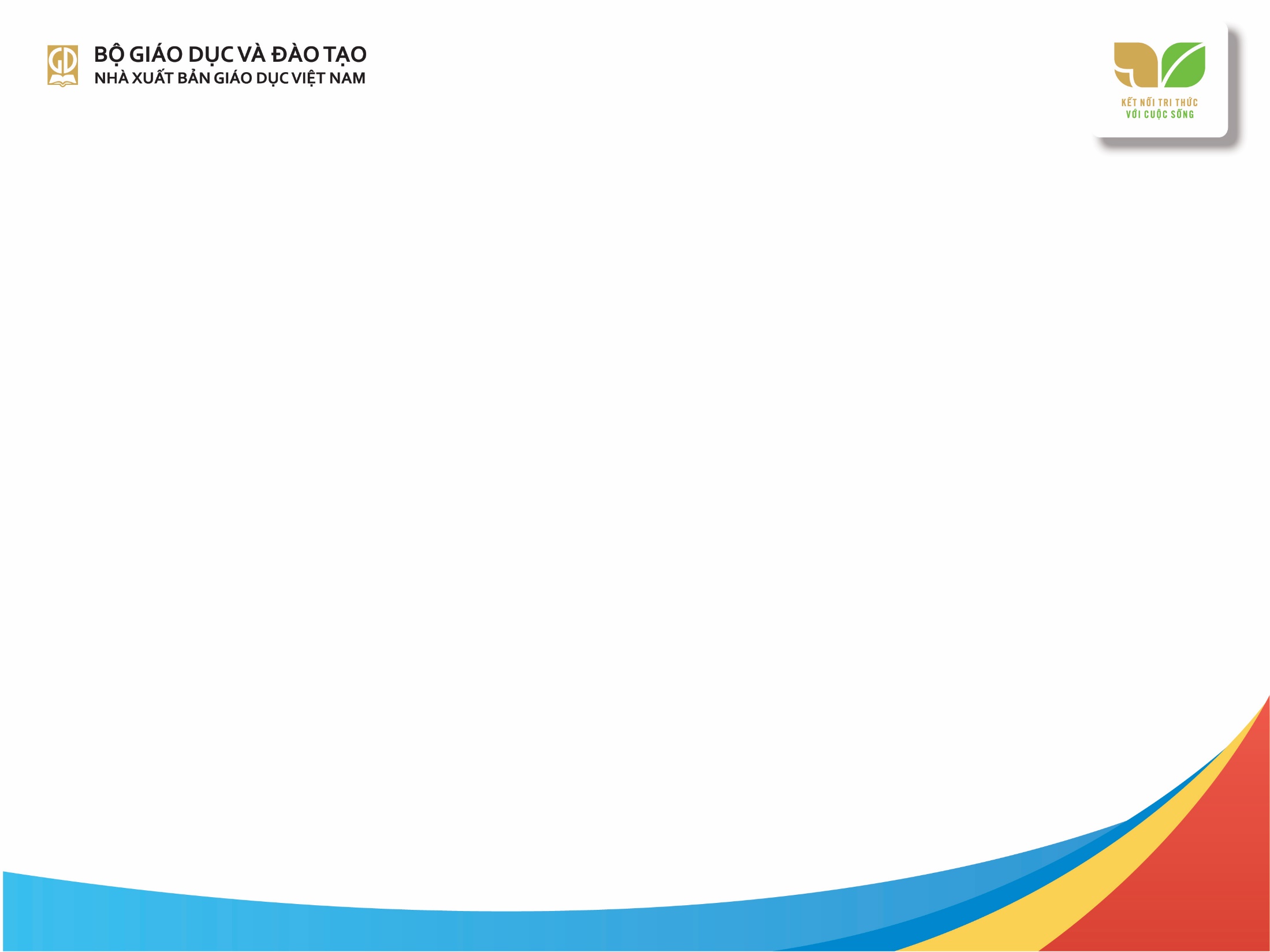 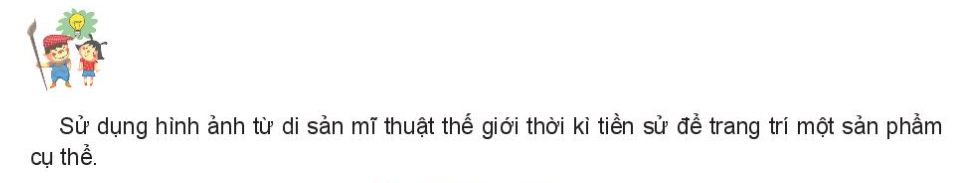 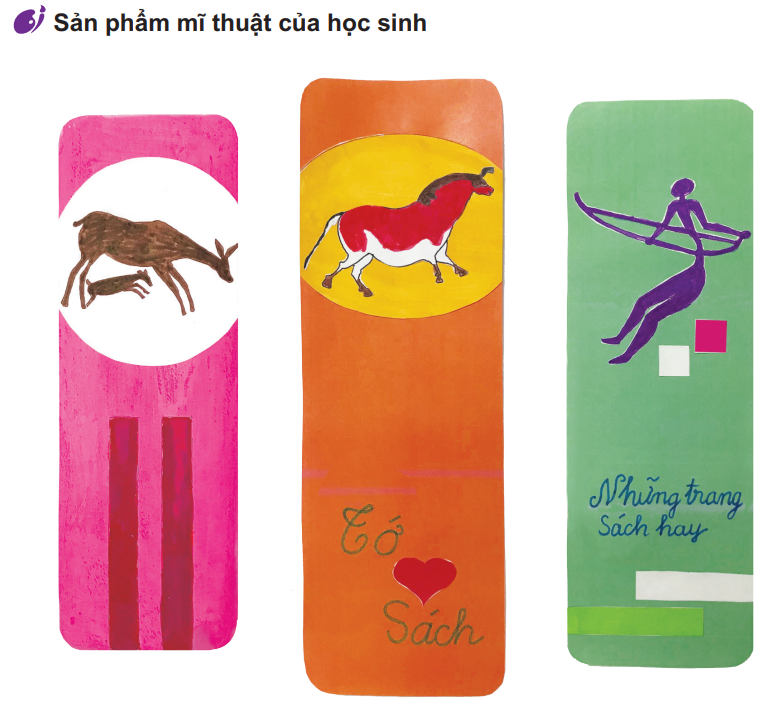 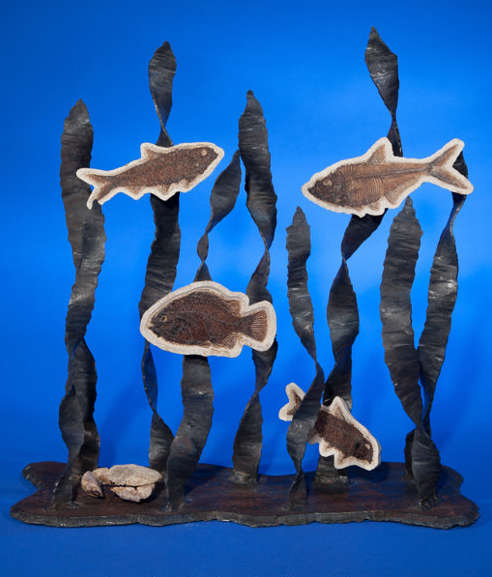 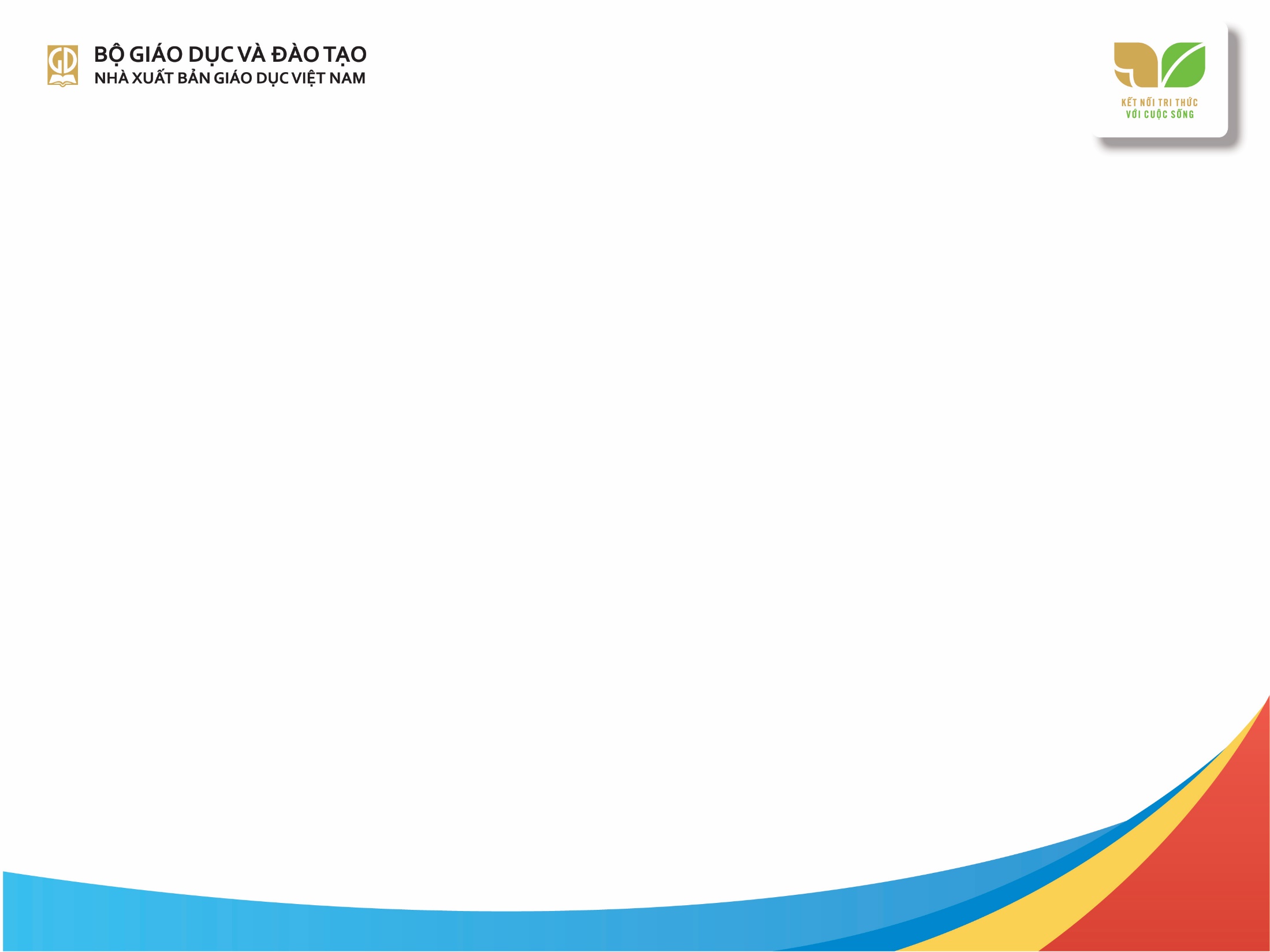 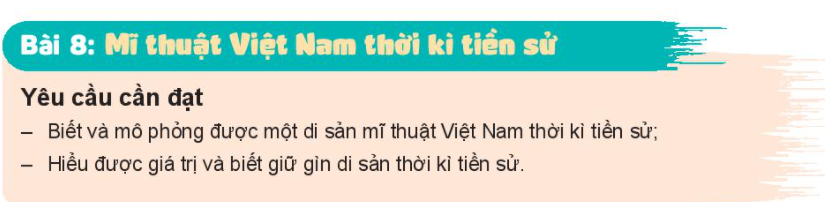 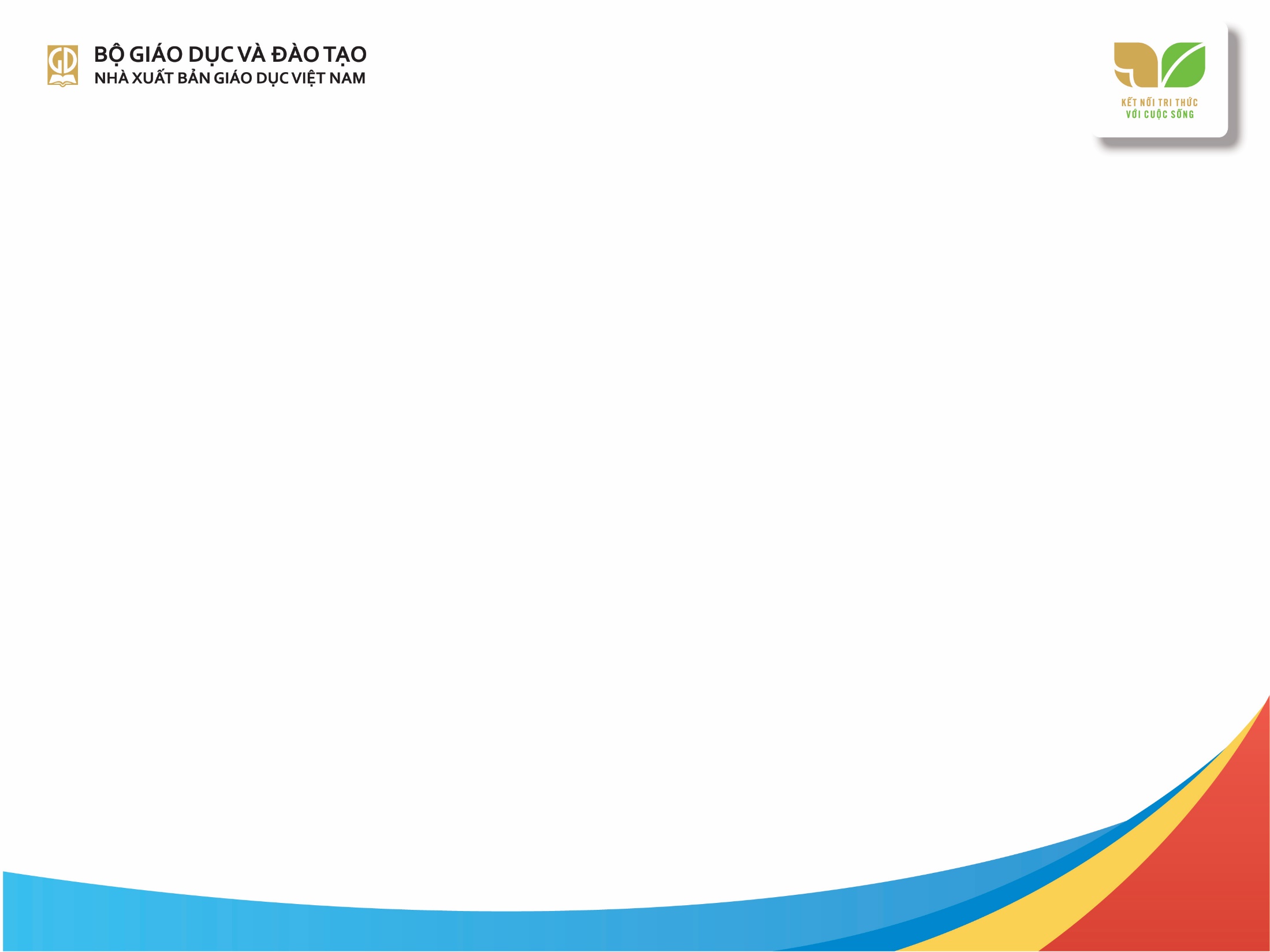 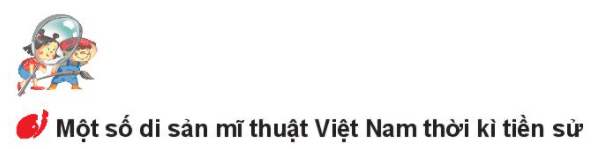 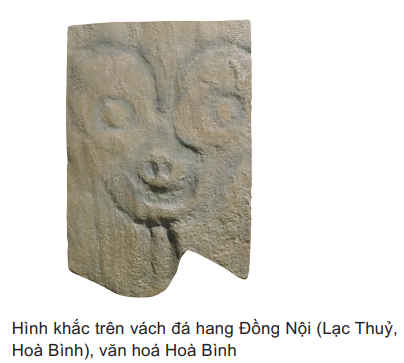 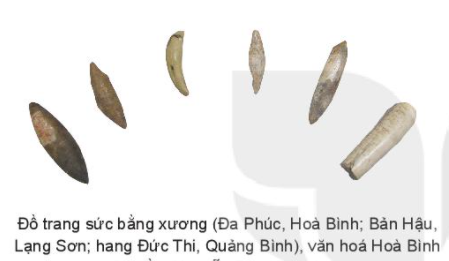 Di sản mĩ thuật thời kì tiền sử ở Việt Nam chủ yếu là hình khắc trên hang động, xương thú và đồ đá như: rìu đá, chày và bàn nghiền đá,…
Các di sản của mĩ thuật Việt Nam thời kì tiền sử tập trung ở một số địa điểm như: Tràng An, Hòa Bình, Thái Nguyên, Thanh Hóa,…
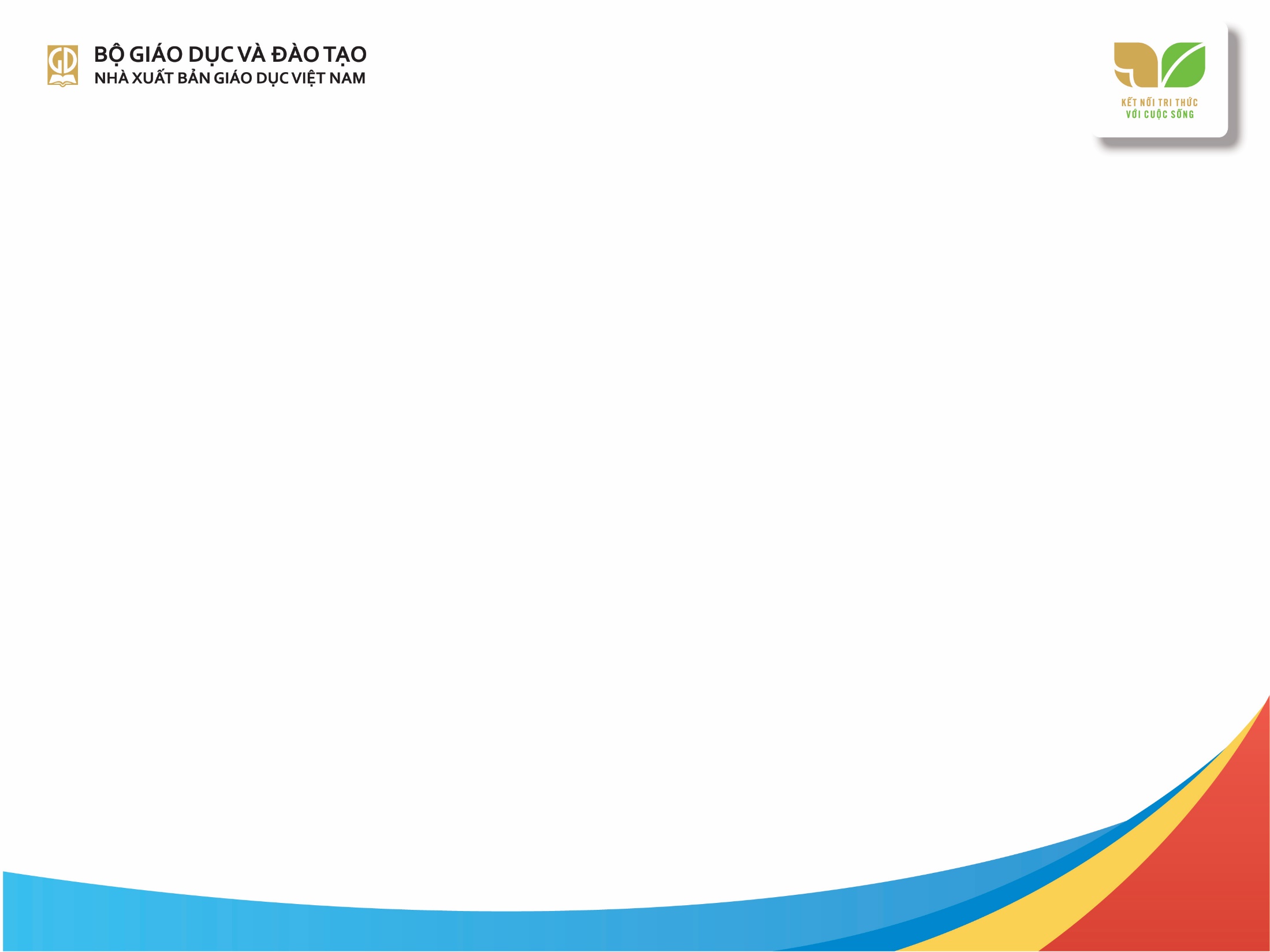 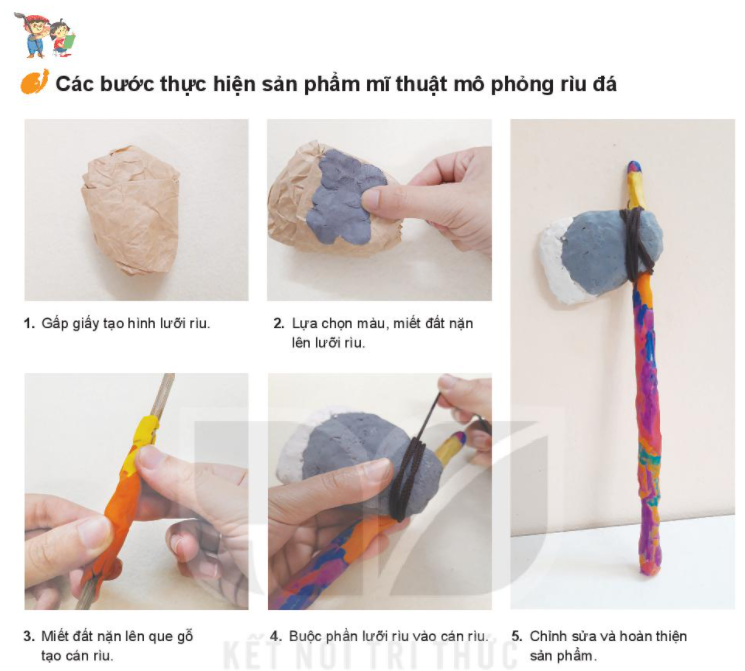 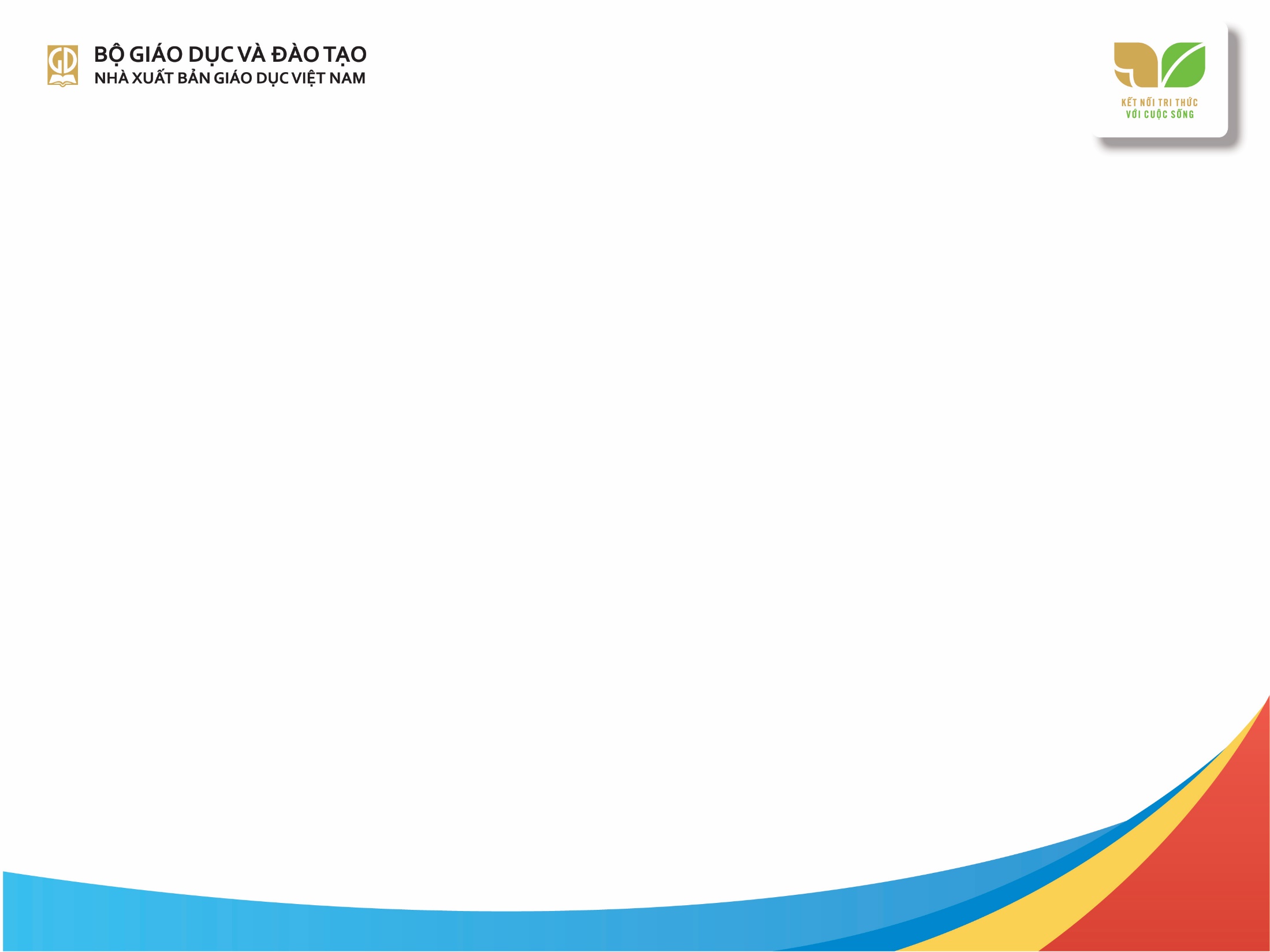 Câu hỏi gợi ý thảo luận: 
Để khai thác vẻ đẹp của di sản mĩ thuật thời kì tiền sử vào thực hành, sáng tạo sản phẩm mĩ thuật cần lưu ý:
Lên ý tưởng: Khai thác vẻ đẹp của di sản mĩ thuật nào? Mô phỏng lại nguyên hình dáng hay chỉ tái hiện lại một phần? Sử dụng màu sắc nguyên bản hay sáng tác màu sắc khác cho phù hợp với sở thích của mình?
Về cách thể hiện: Lựa chọn hình thức thể hiện bằng chất liệu gì? Một hay kết hợp nhiều chất liệu?
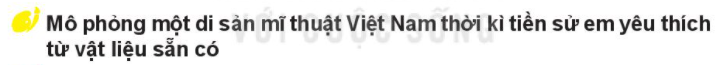 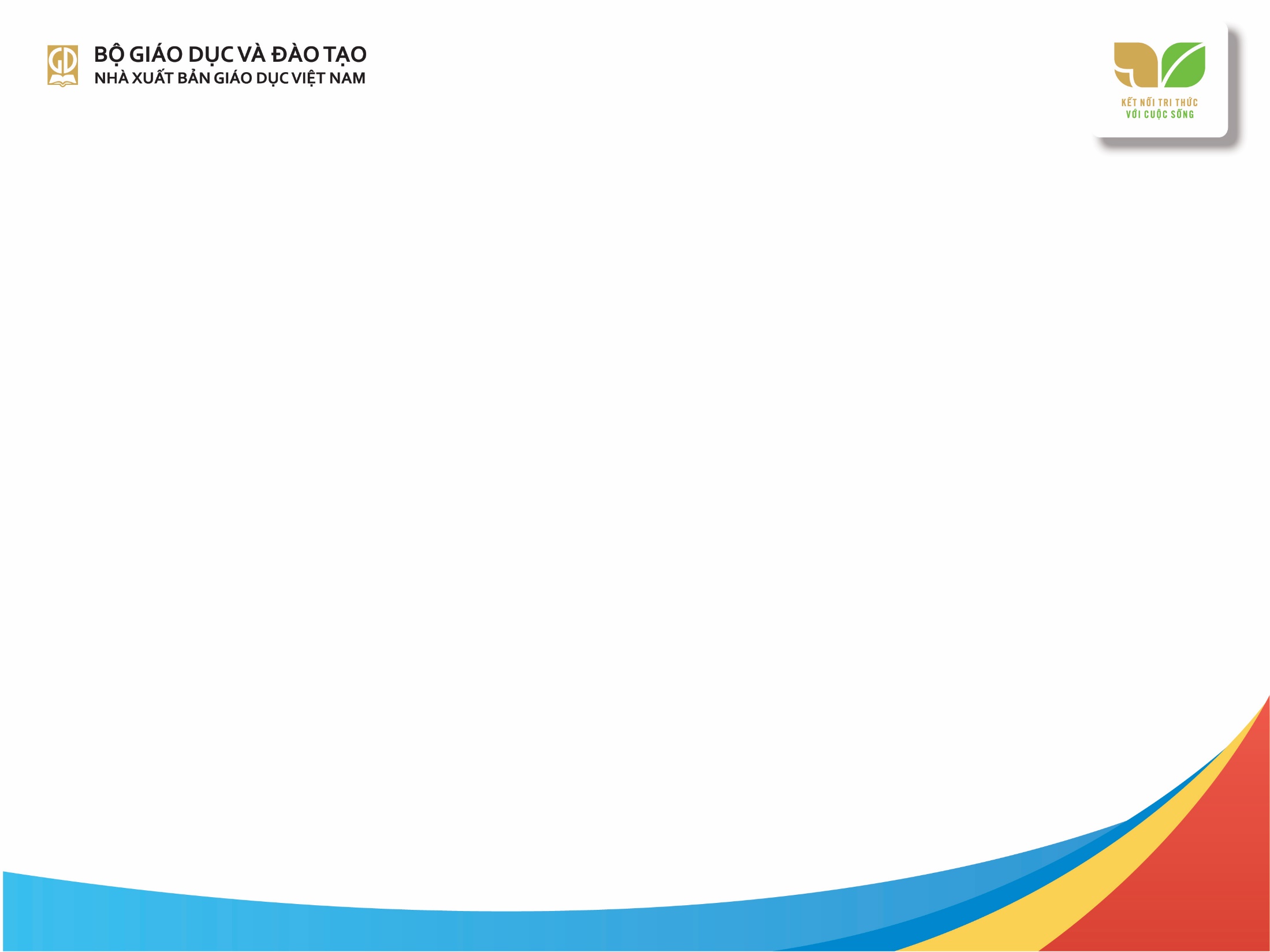 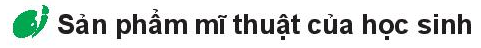 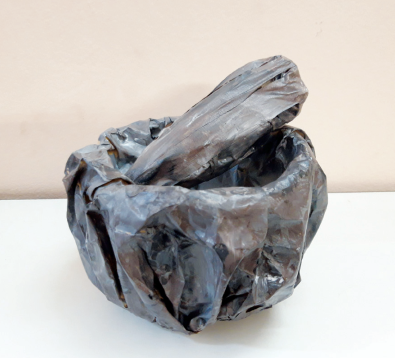 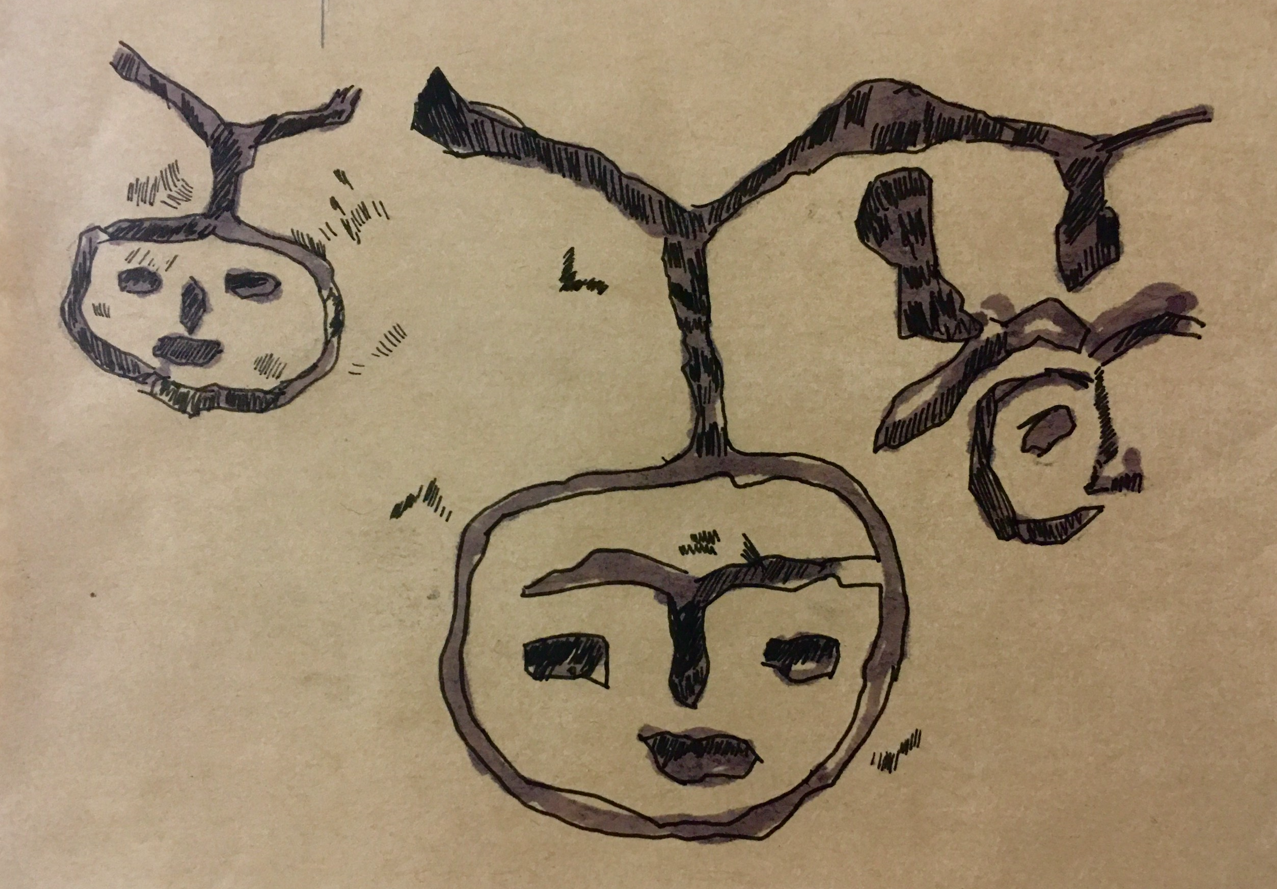 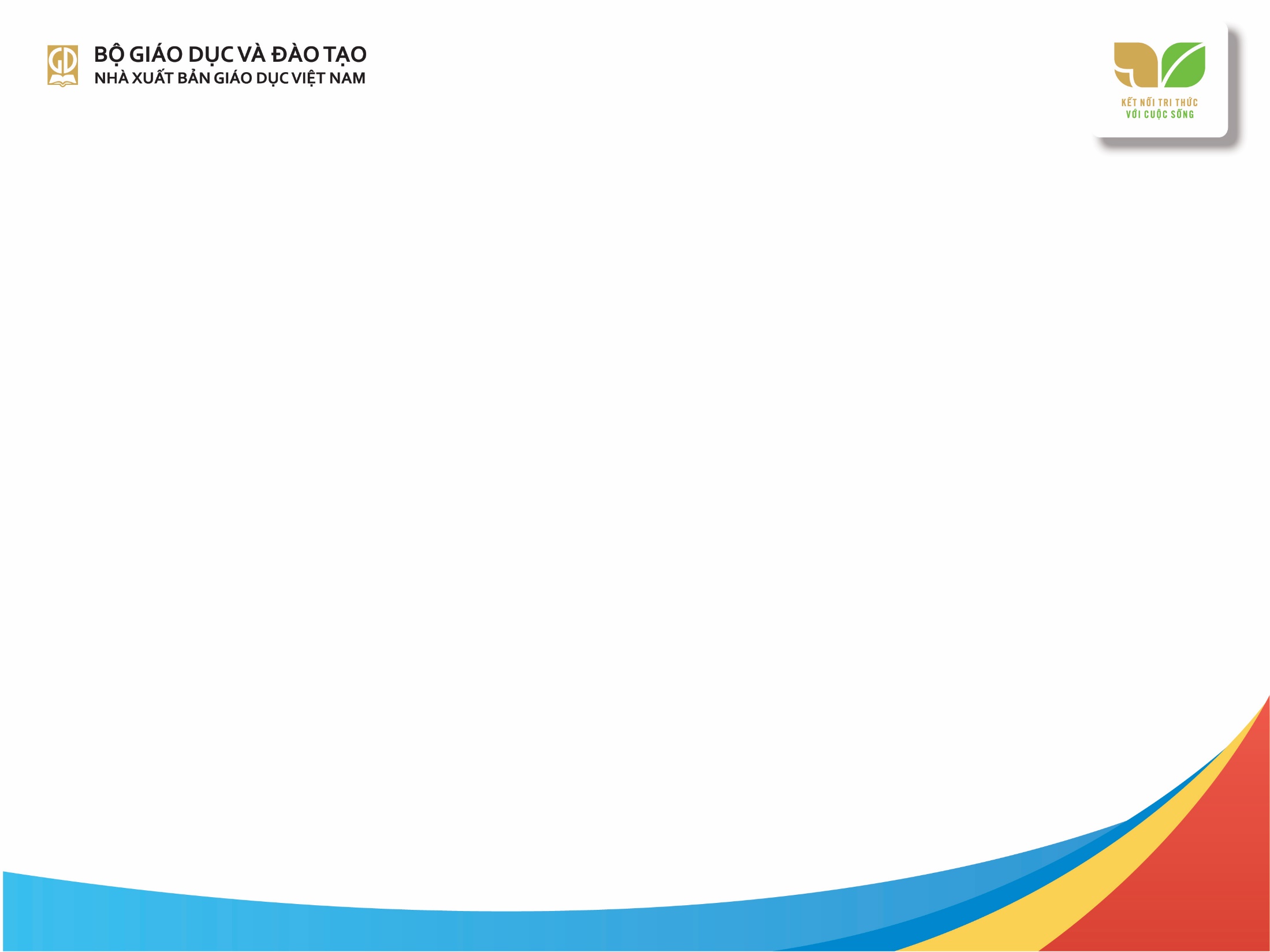 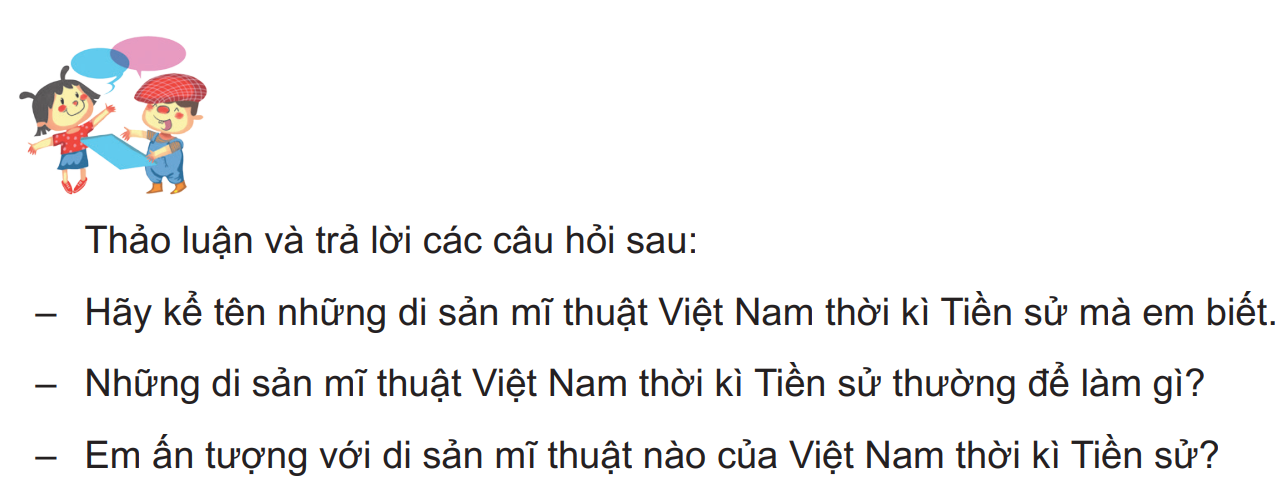 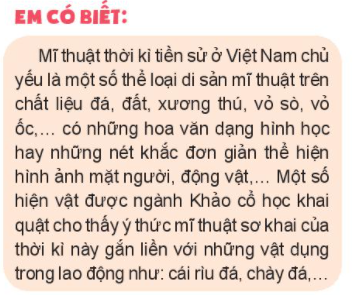 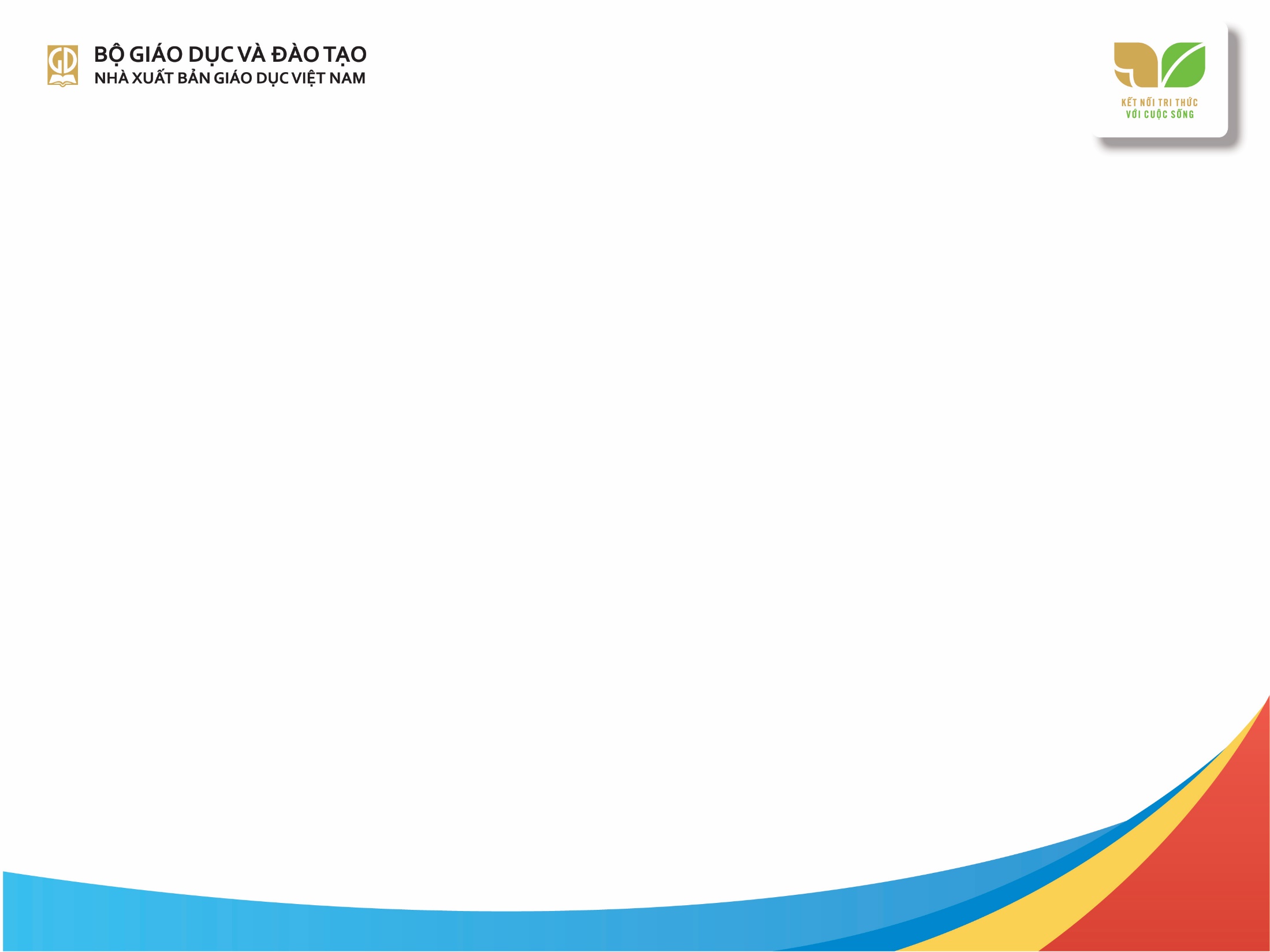 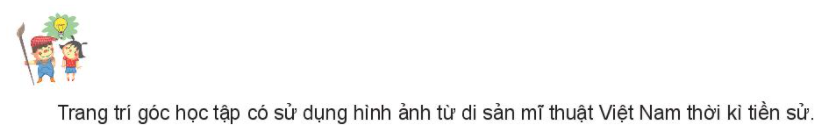 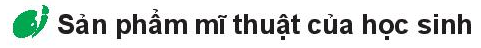 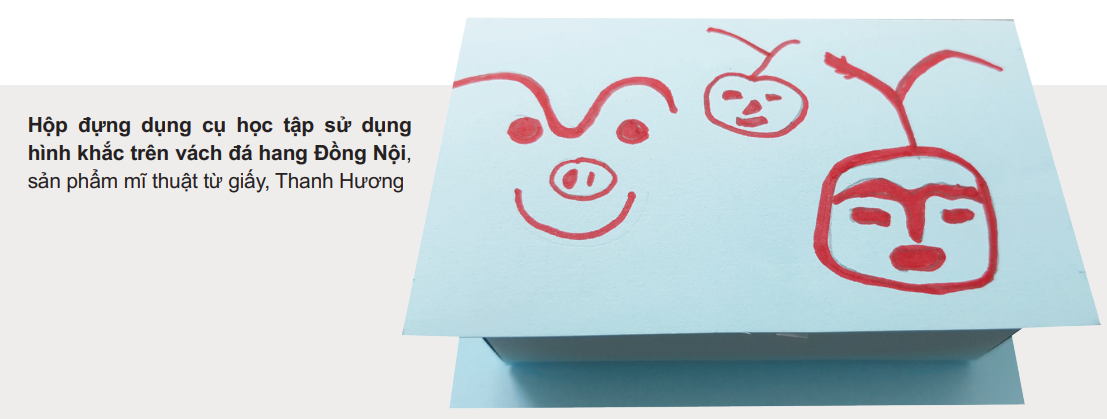 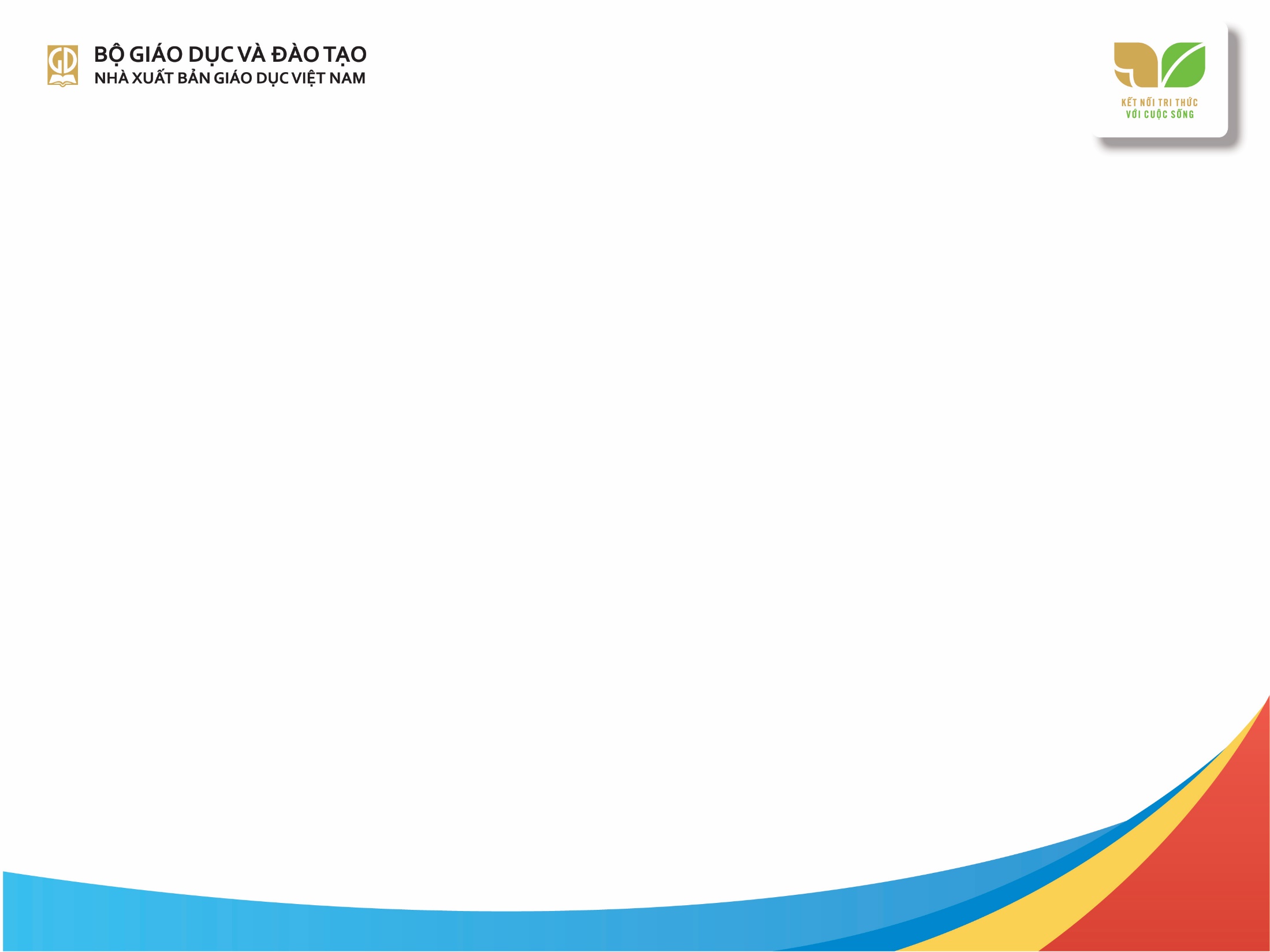 Gợi ý tiêu chí đánh giá kết thúc chủ đề
Hệ số qui đổi: < 5: Chưa đạt. ≥ 5: Đạt (5-7: Khá. > 8: Tốt)
Không biết/ thực hiện được: 0; Thực hiện được: 1, Thực hiện tốt: 2